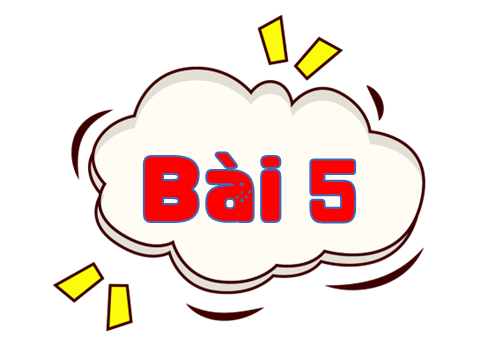 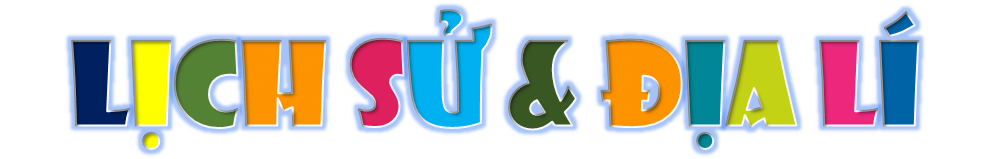 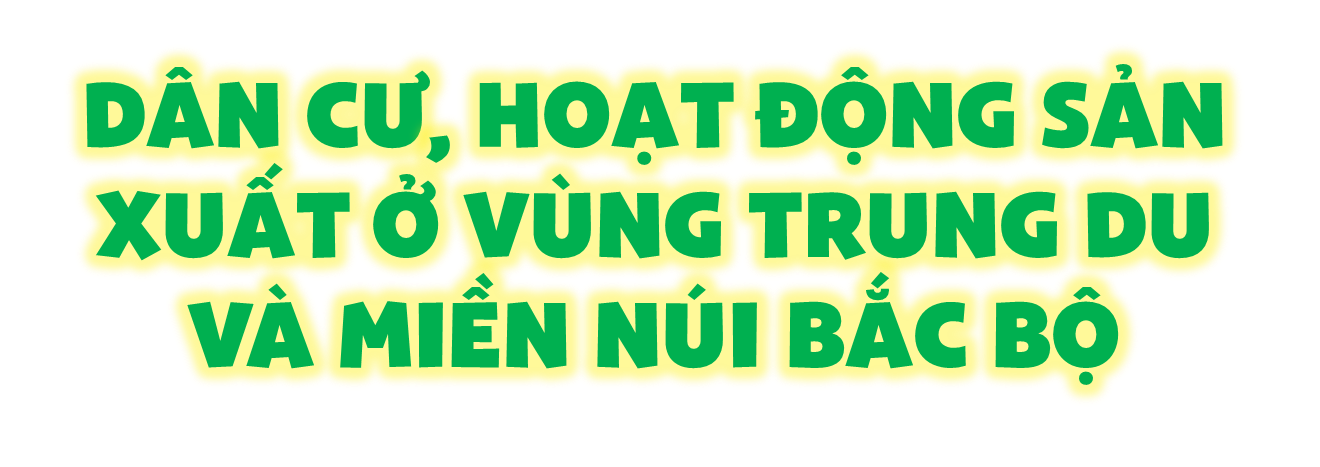 (Tiết 2)
[Speaker Notes: Thiết kế: Hương Thảo – Zalo 0972.115.126. Các tài khoản khác đều là giả mạo, ăn cắp chất xám]
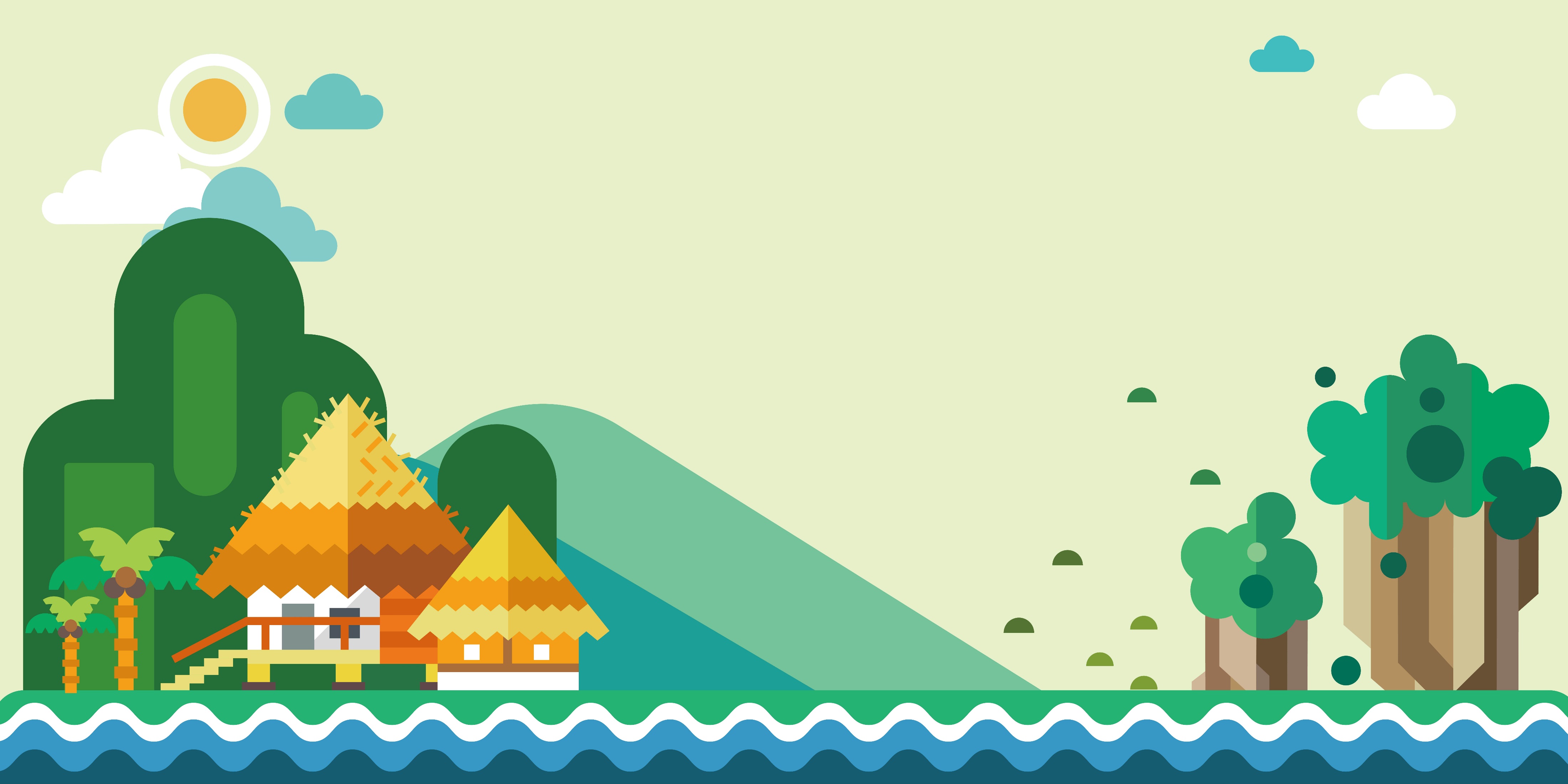 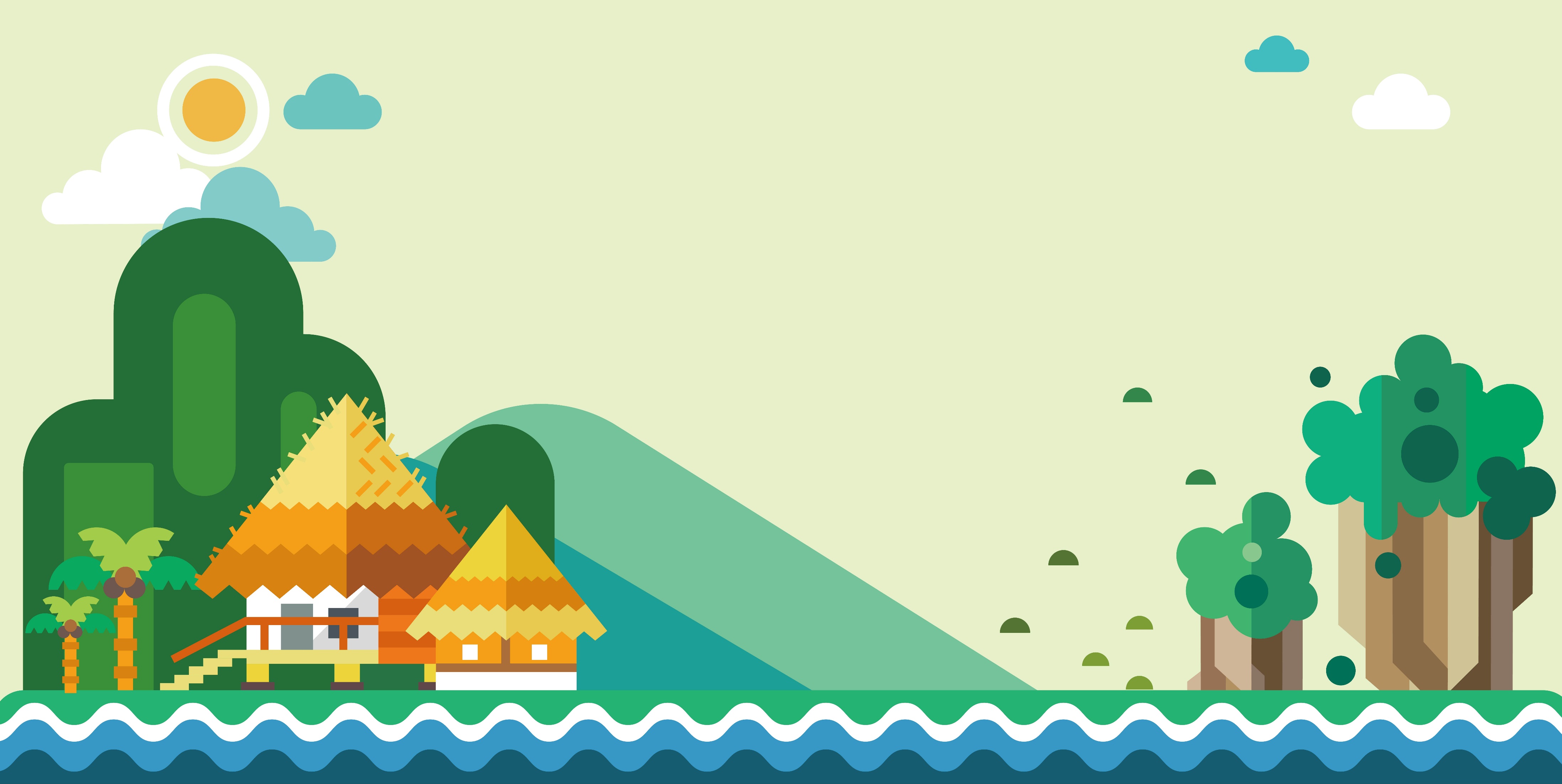 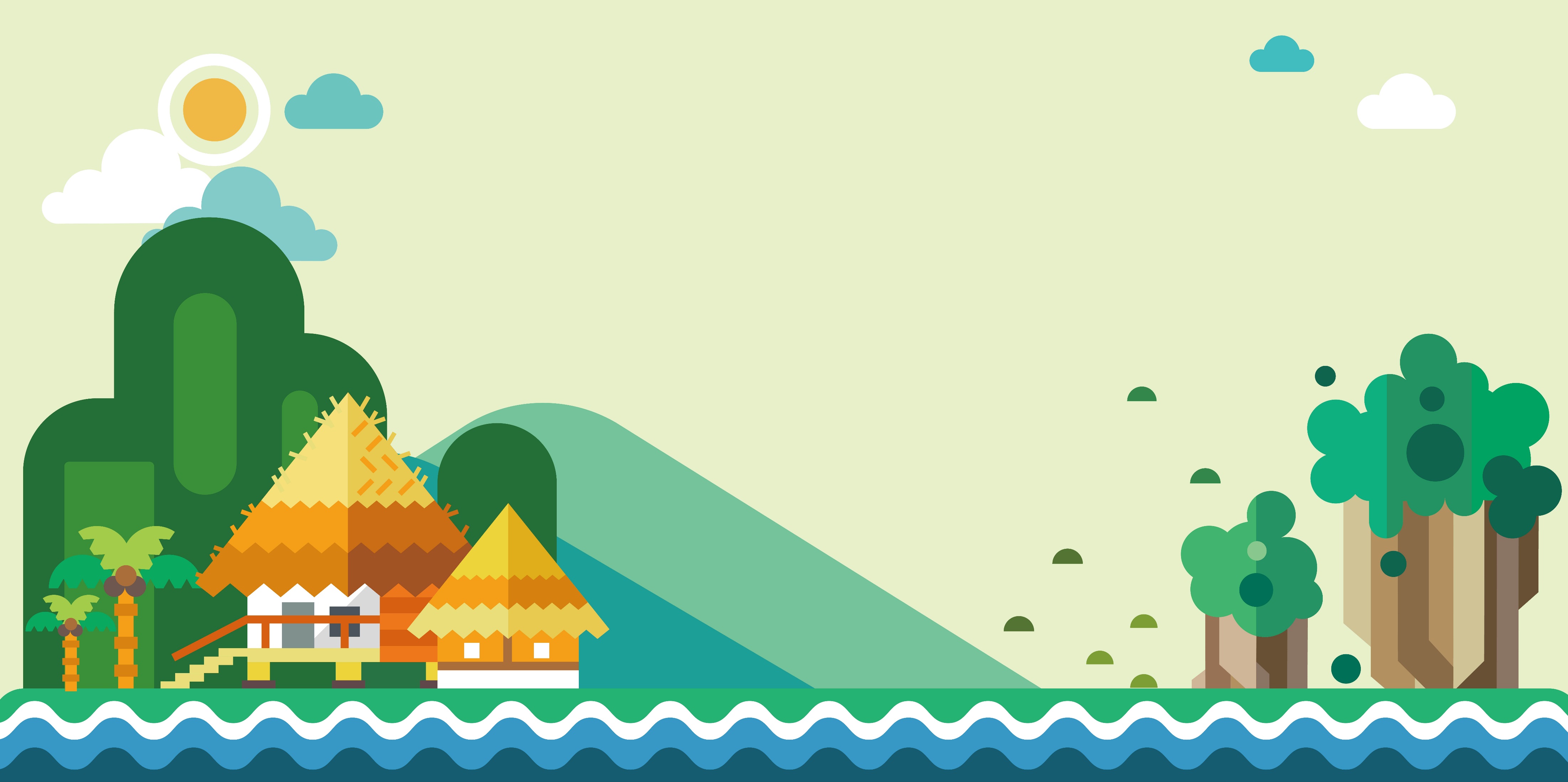 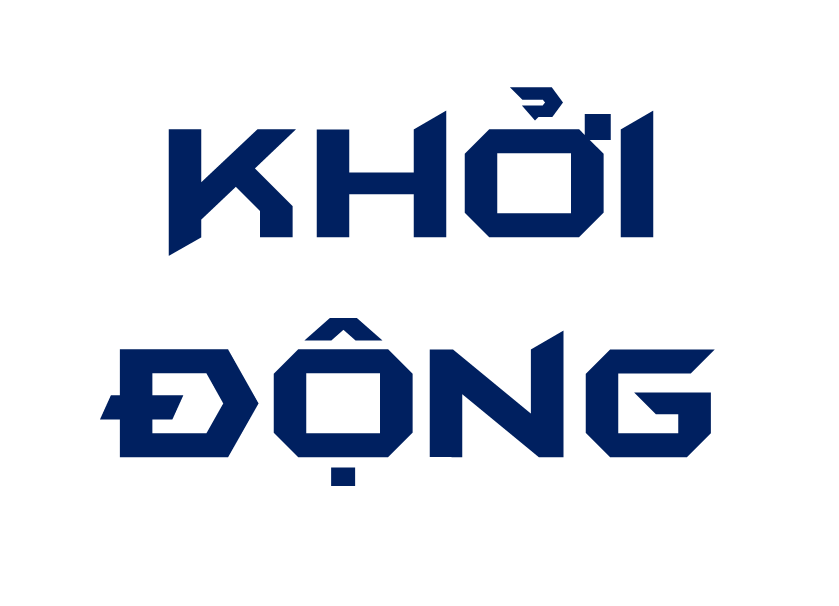 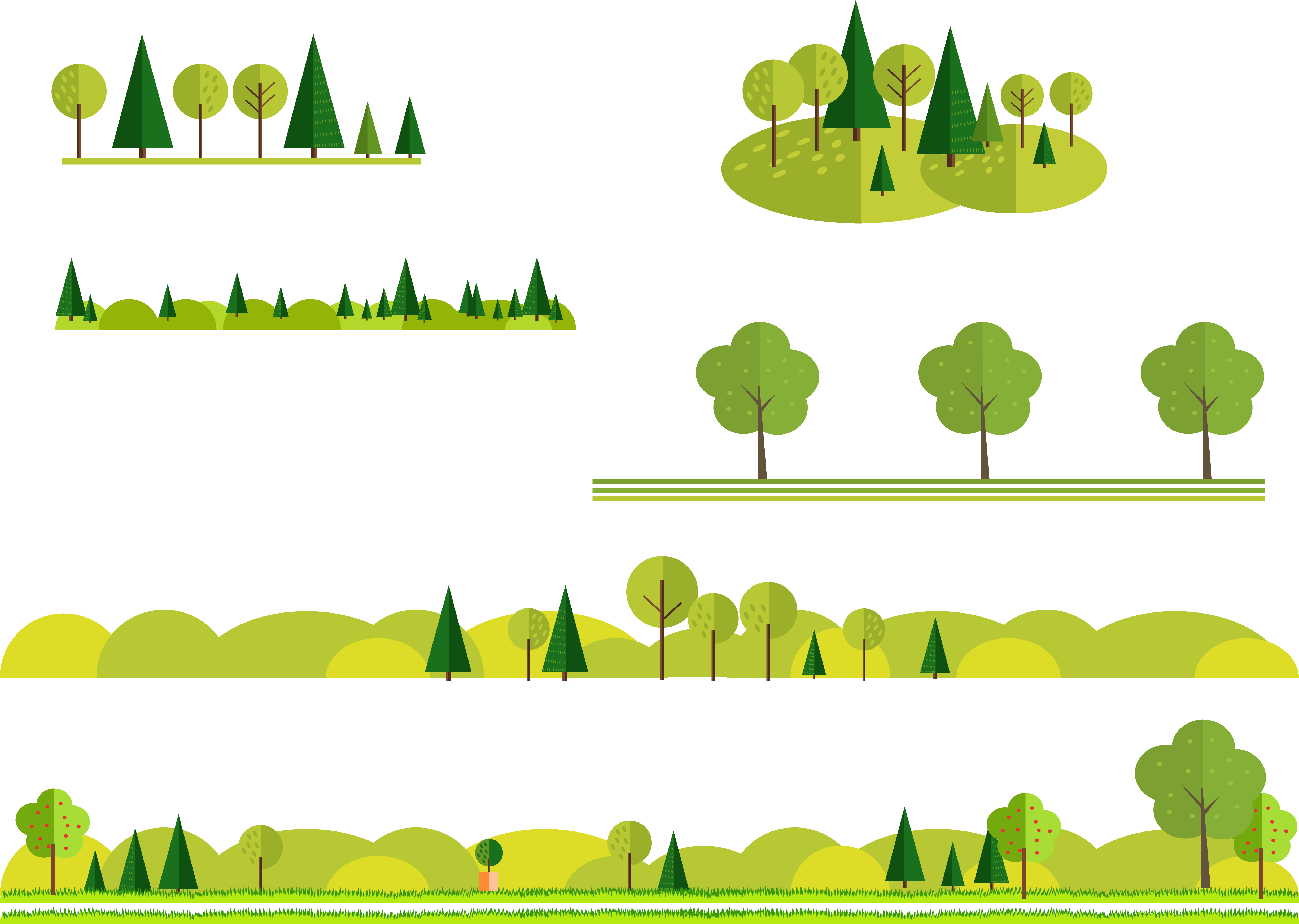 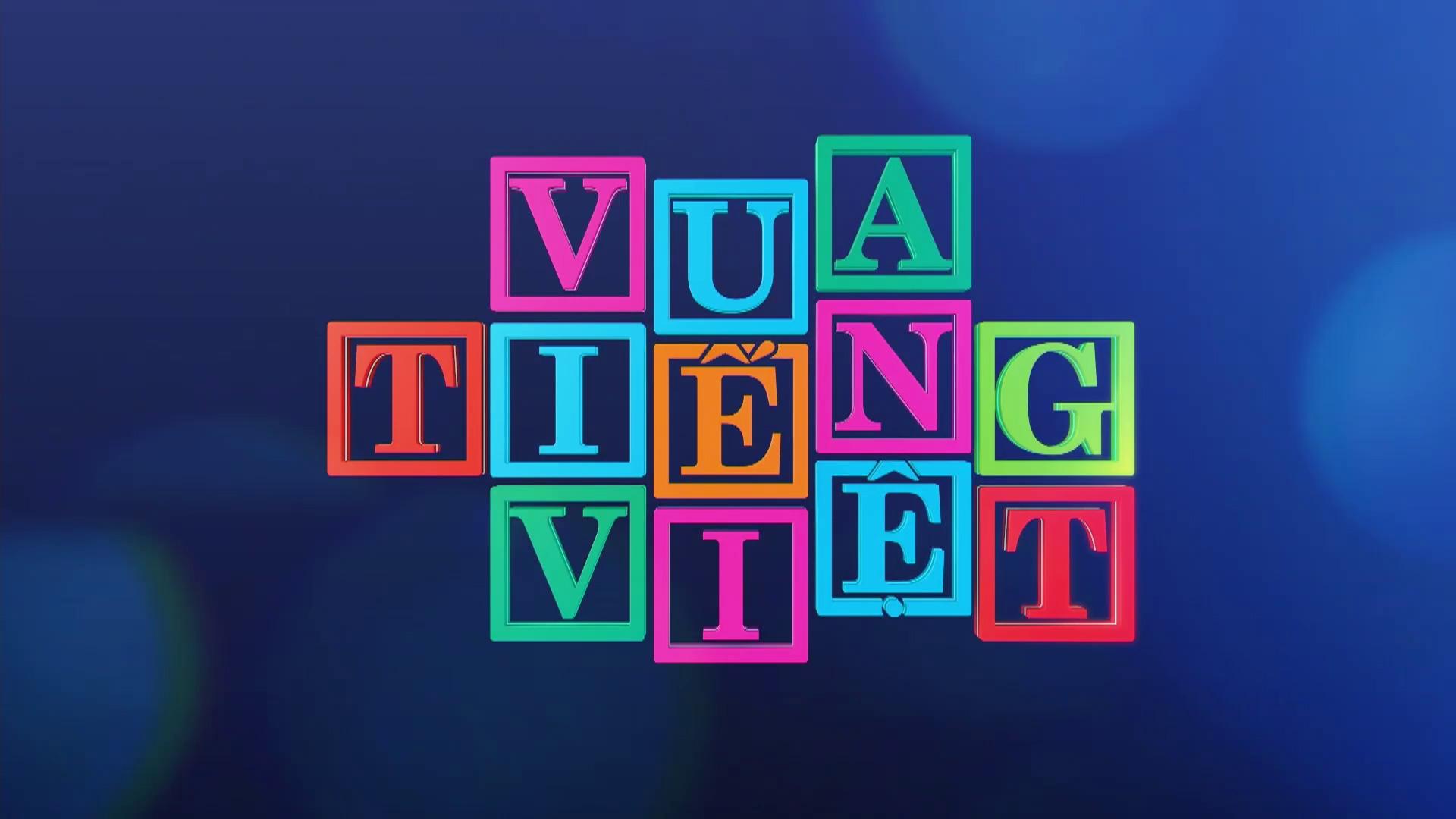 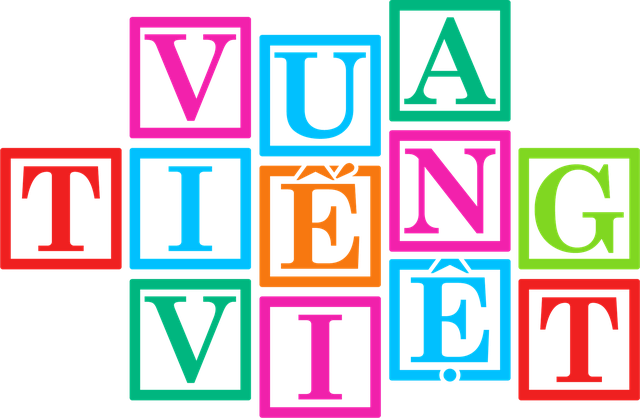 CÂU HỎI 1
Sắp xếp các chữ cái sau thành tên một dân tộc phổ biến ở vùng Trung du và miền núi Bắc bộ:    
ư/ ờ/ n/ M/ g/
Mường
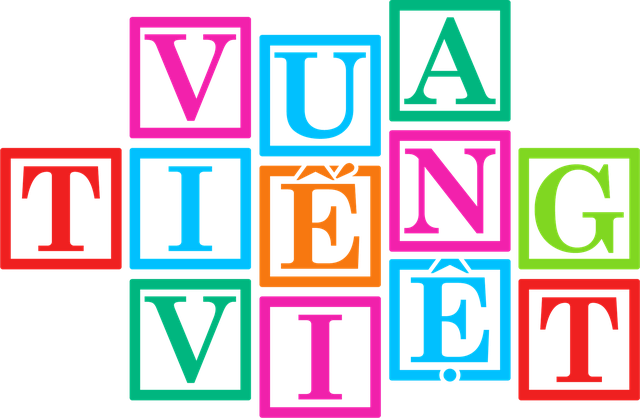 CÂU HỎI 2
Sắp xếp các chữ cái sau thành tên một tỉnh có mật độ dân số trên 400 người/km2:
H, ú, P, ọ, h, T
Phú Thọ
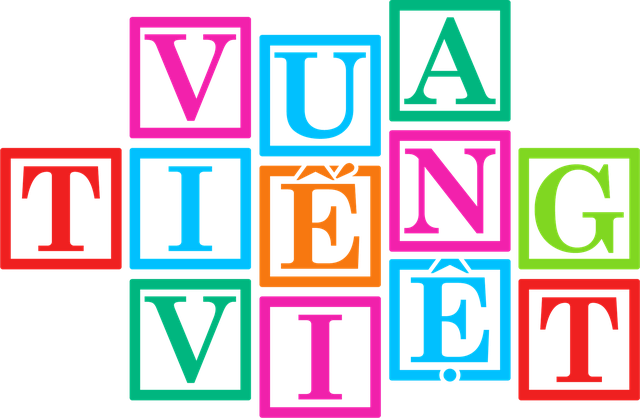 CÂU HỎI 3
Số người dân trung bình sống trên một đơn vị diện tích lãnh thổ (đơn vị: người/km2) là
Mật độ dân số
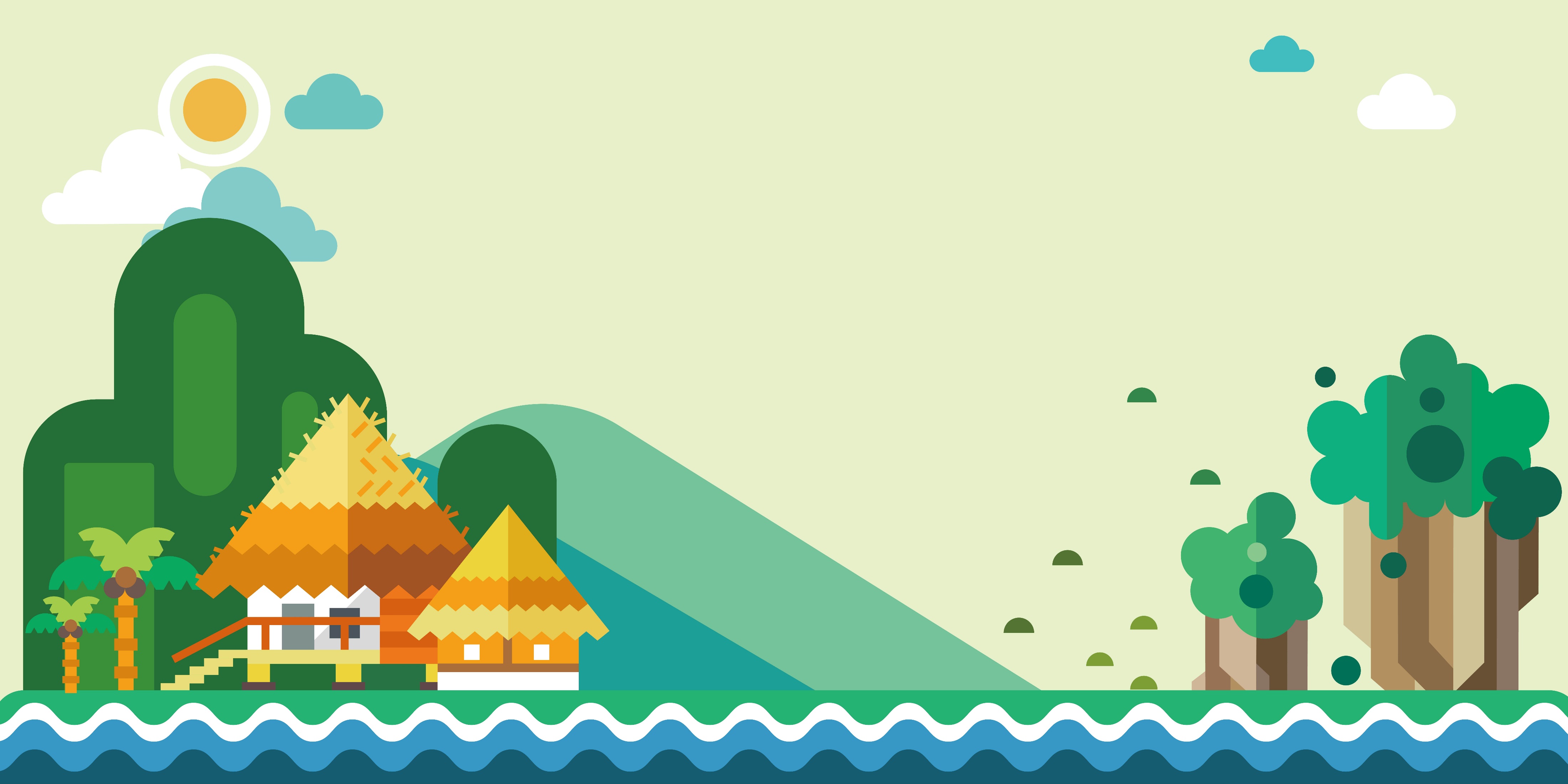 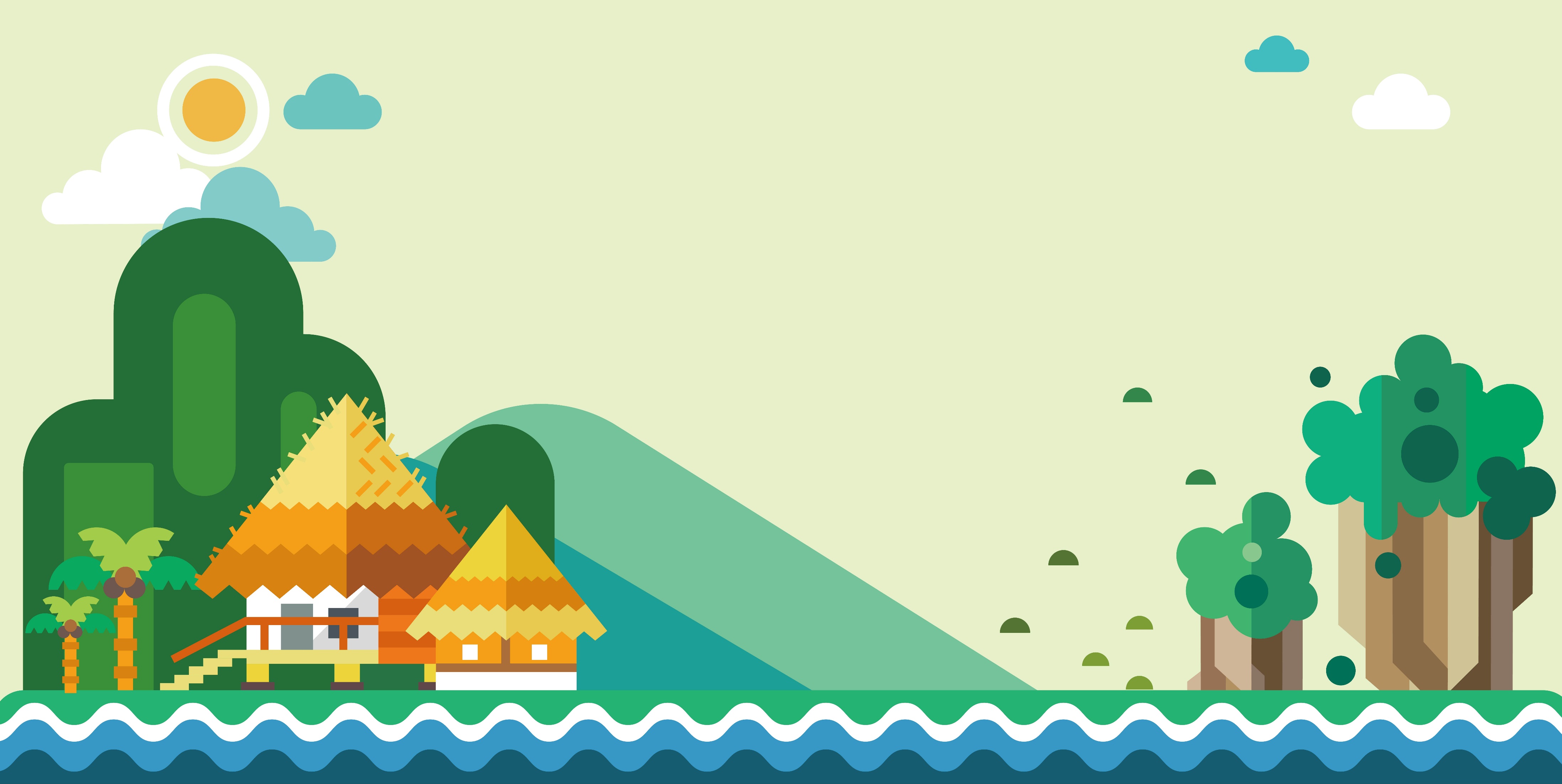 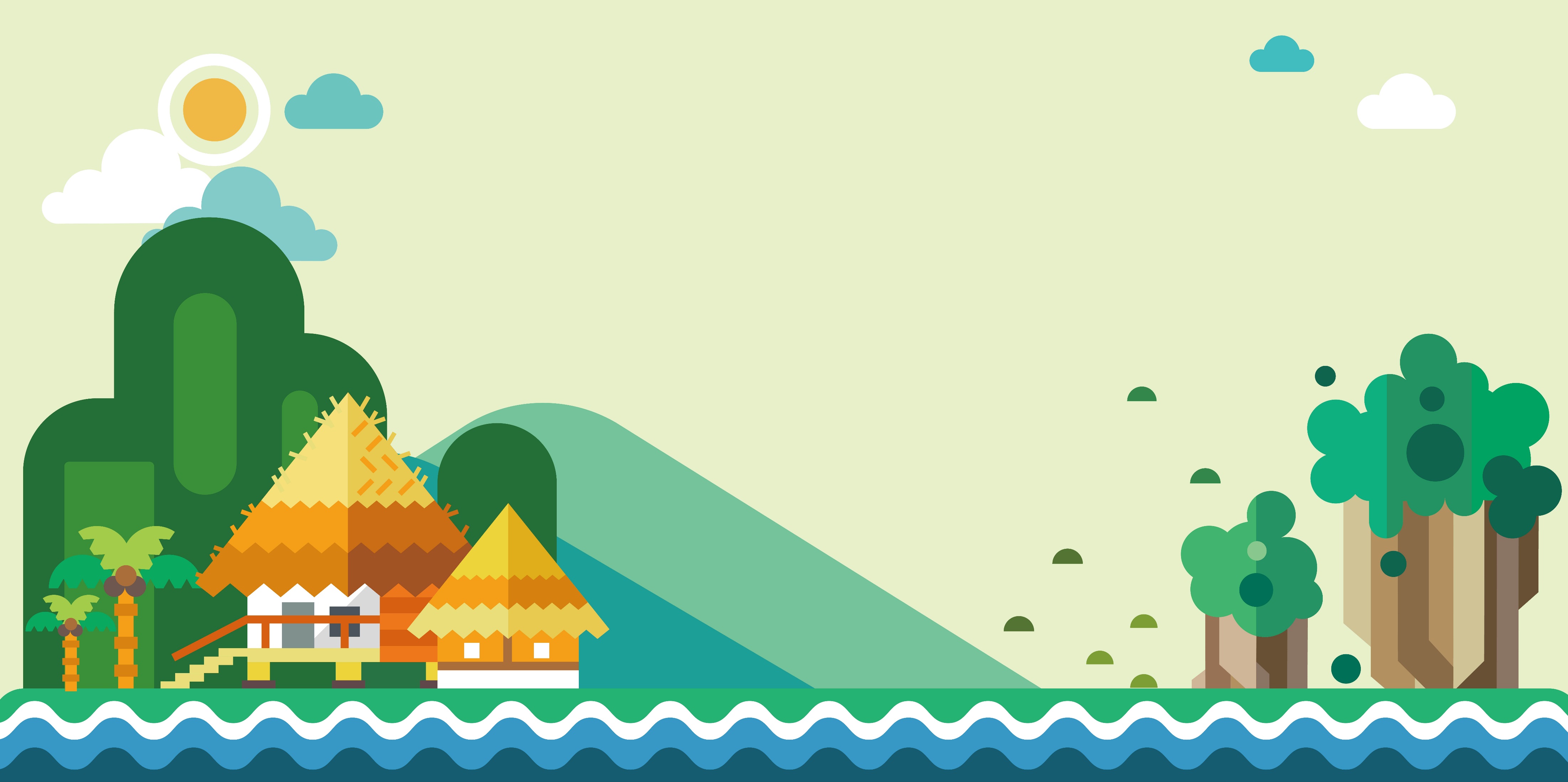 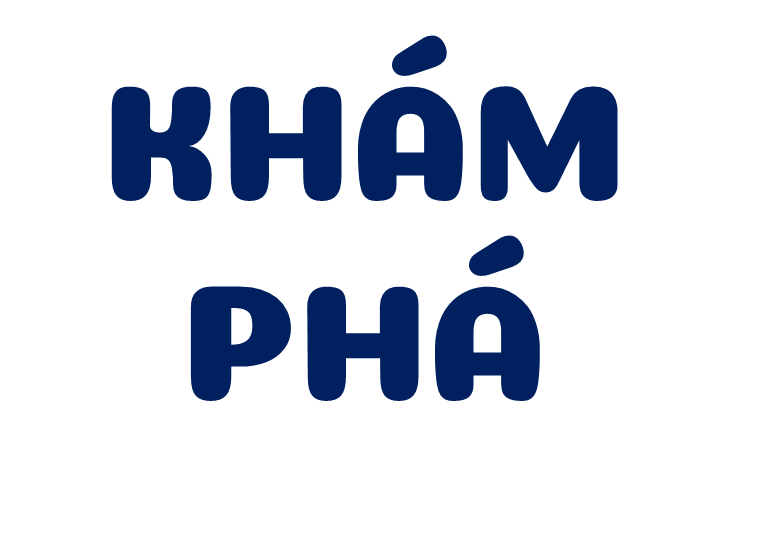 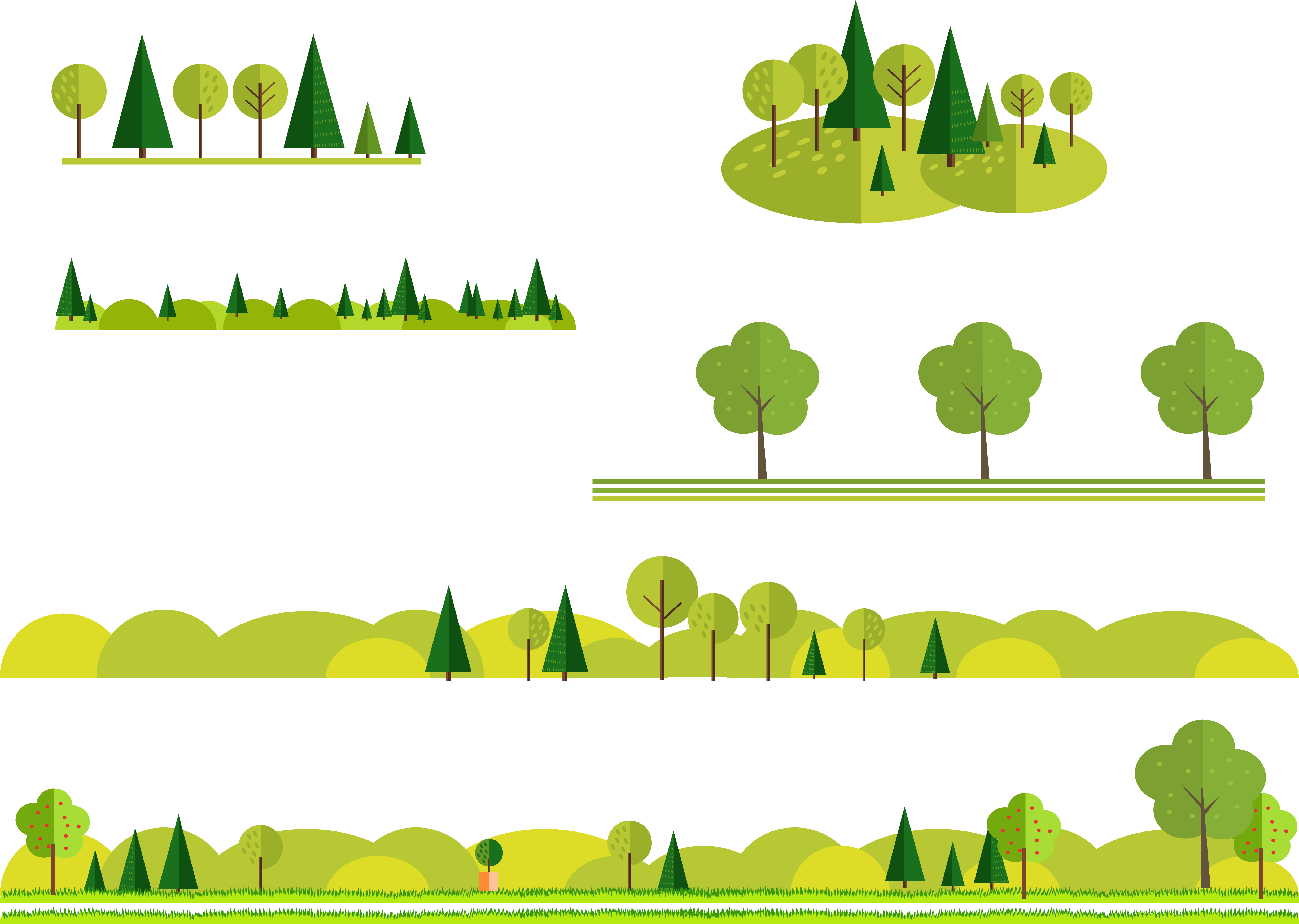 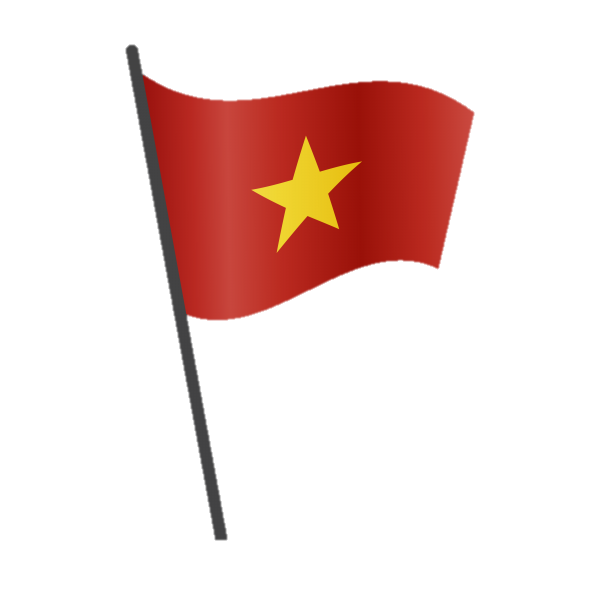 HOẠT ĐỘNG 2
Một số cách thức khai thác tự nhiên
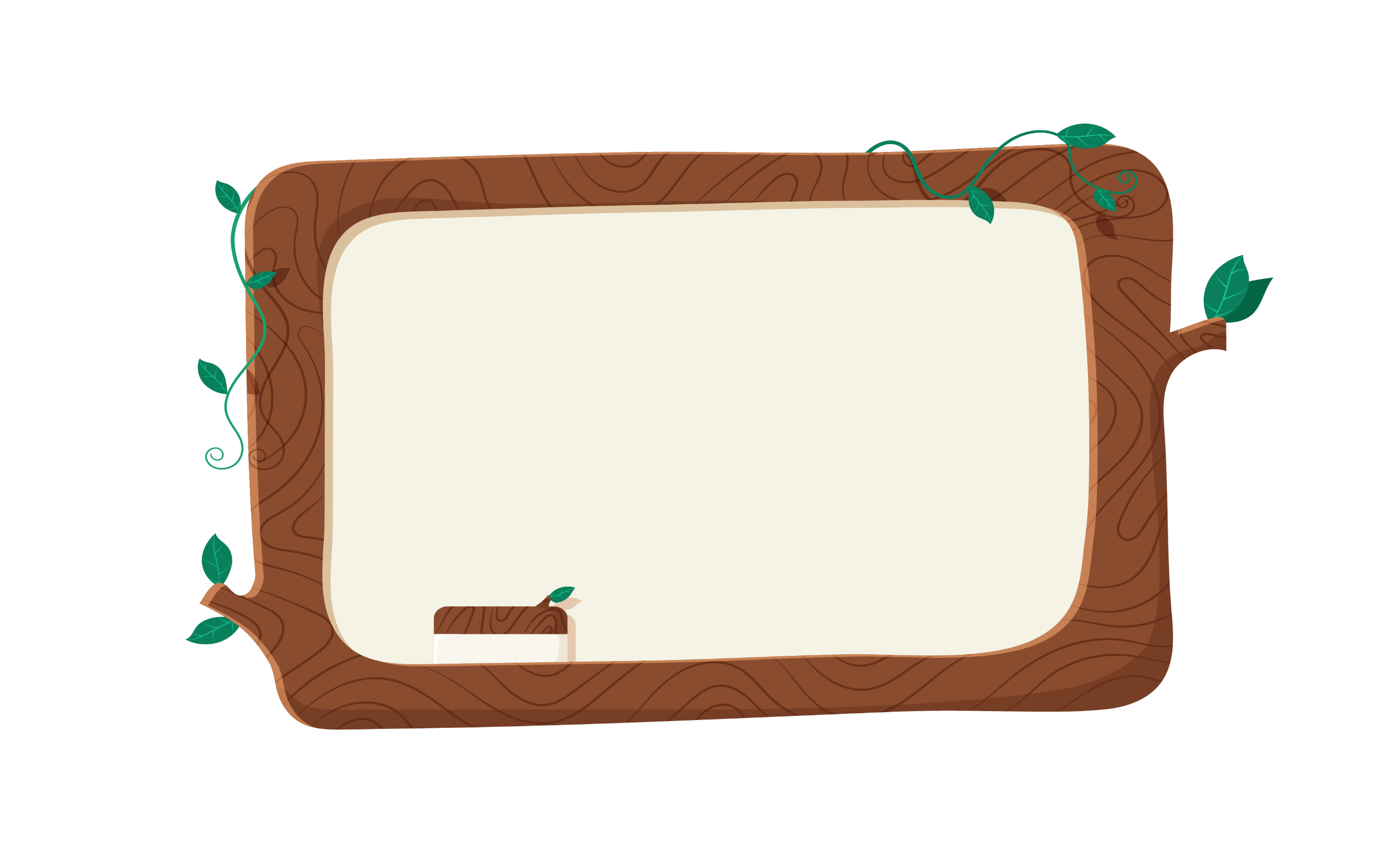 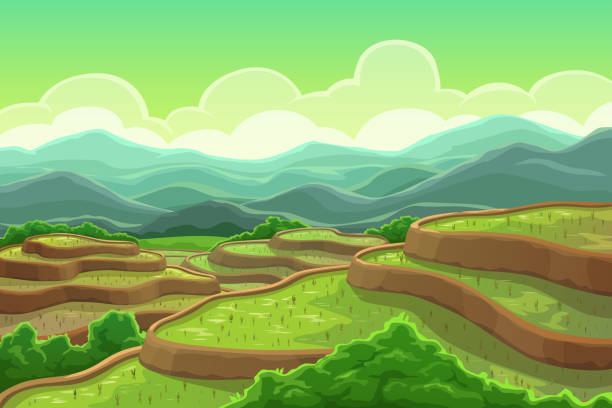 a) Làm ruộng bậc thang
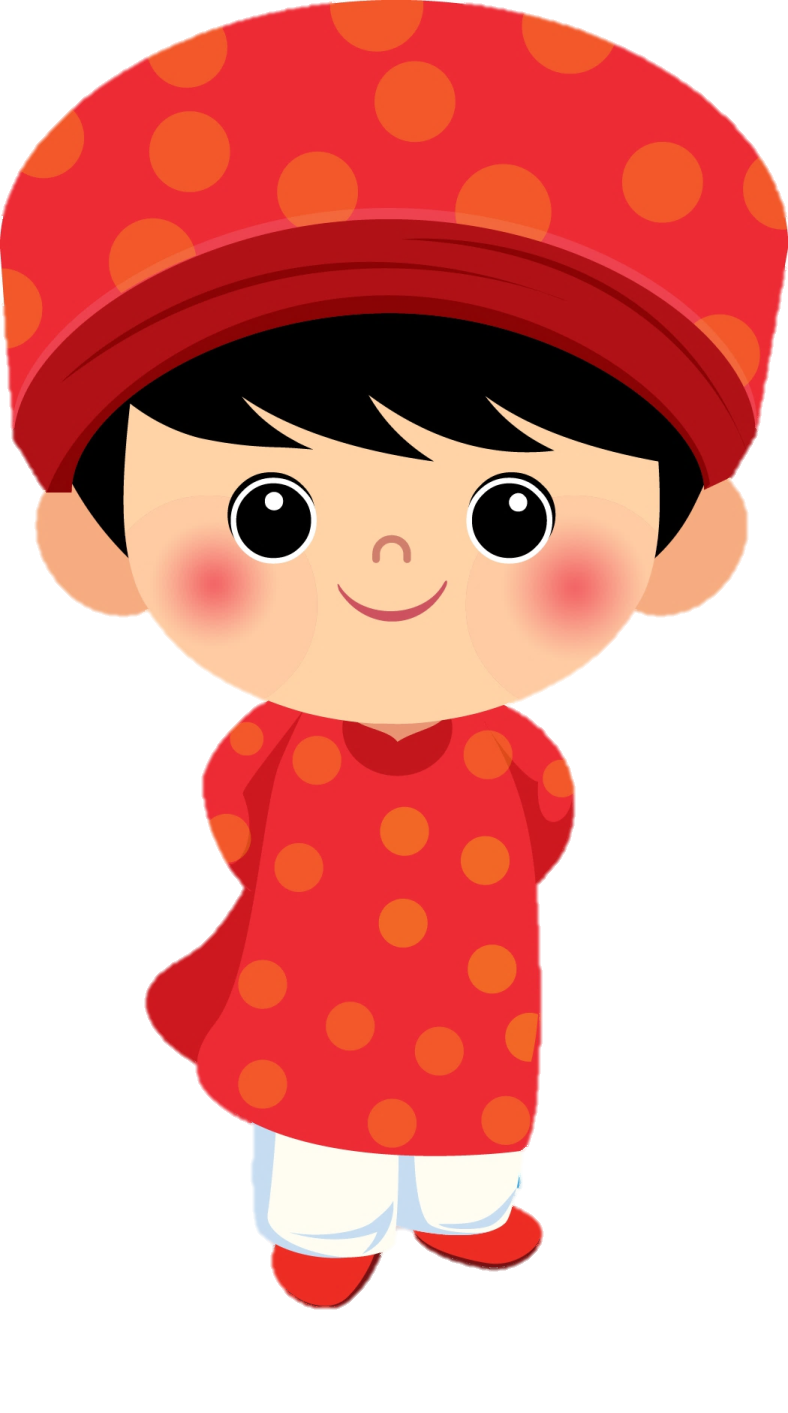 Đọc thông tin và quan sát hình 4, em hãy cho biết vai trò của ruộng bậc thang đối với đời sống và sản xuất của người dân khu vực miền núi Bắc Bộ.
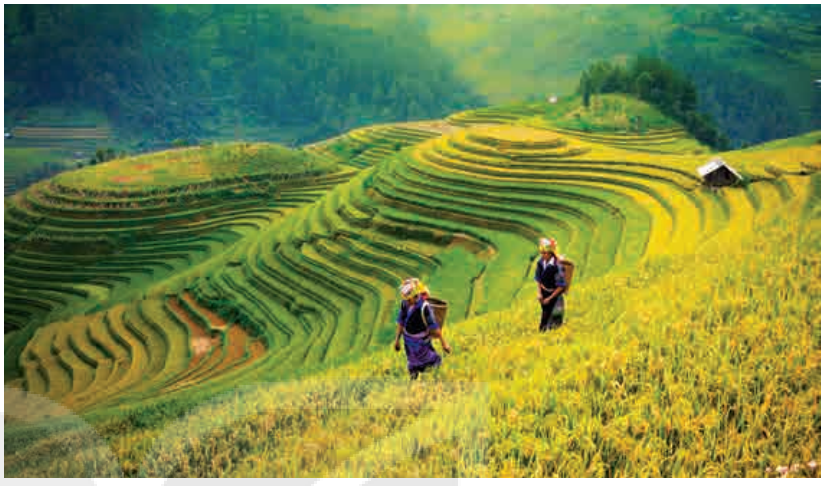 Hình 4. Ruộng bậc thang ở Mù Cang Chải (Yên Bái)
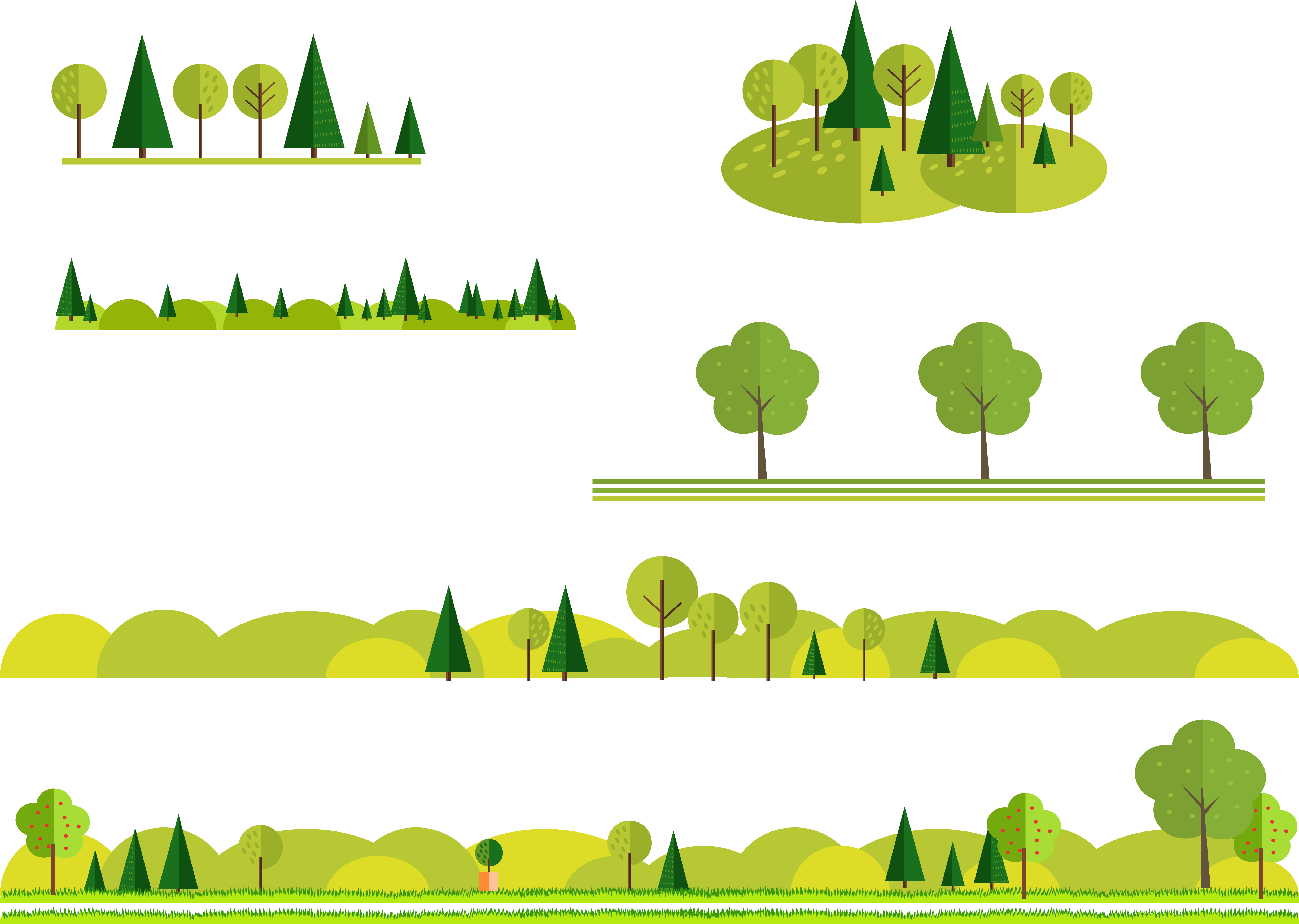 Vai trò của ruộng bậc thang
Trồng lúa nước, giúp đảm bảo nguồn lương thực cho người dân.
Thúc đẩy hoạt động du lịch của vùng.
Hạn chế tình trạng phá rừng làm nương rẫy.
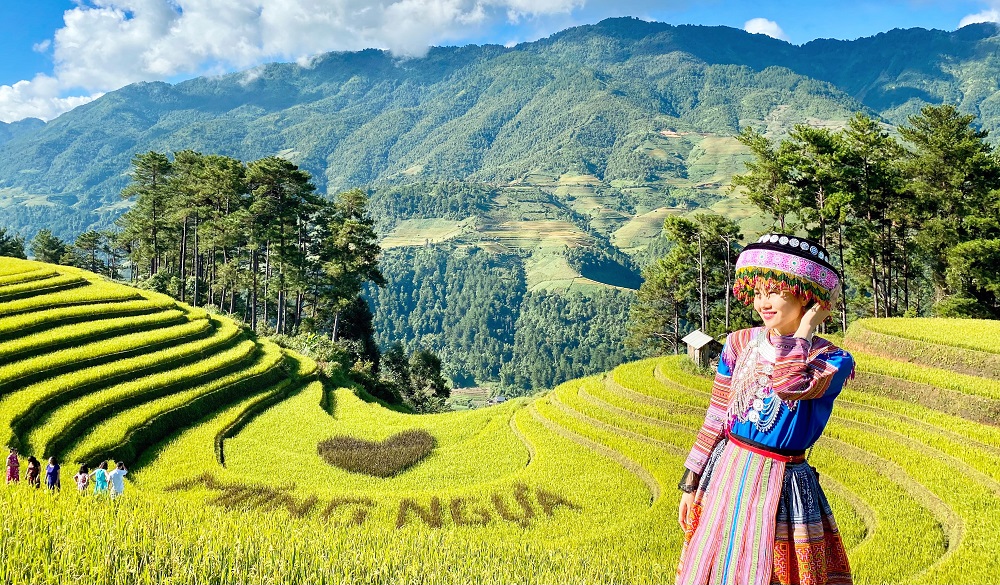 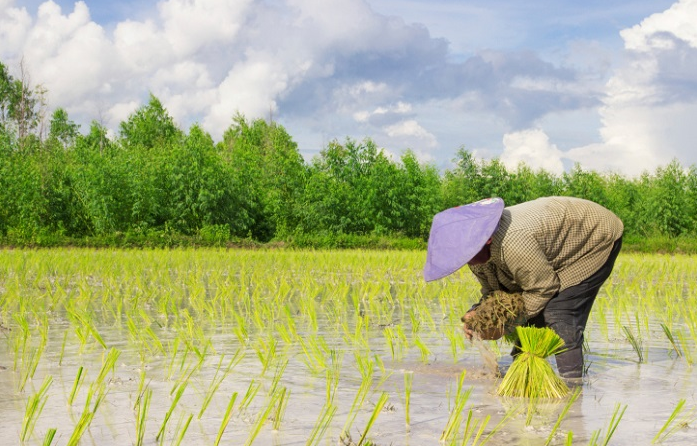 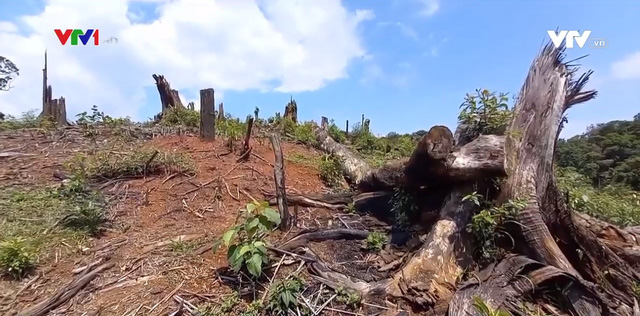 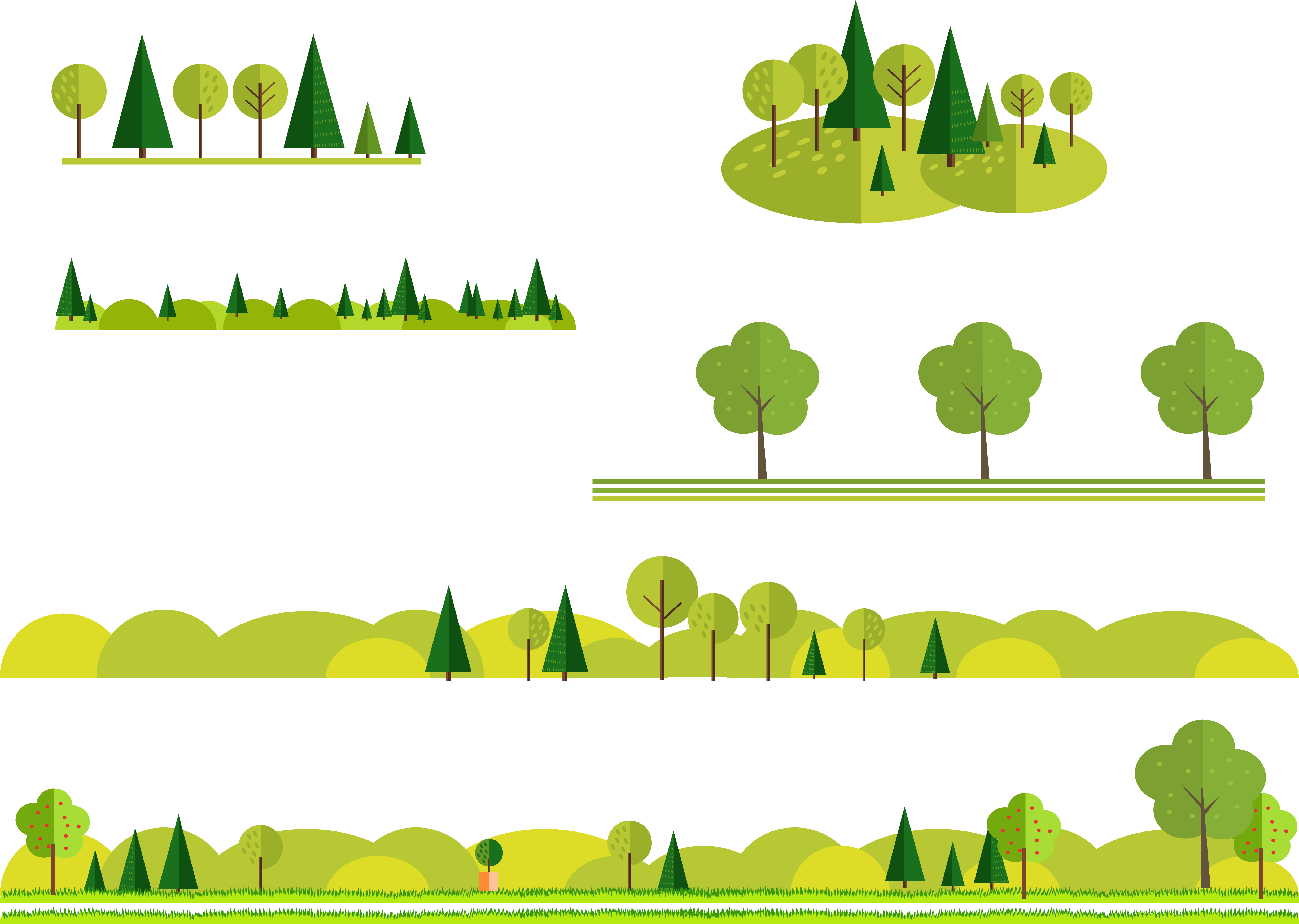 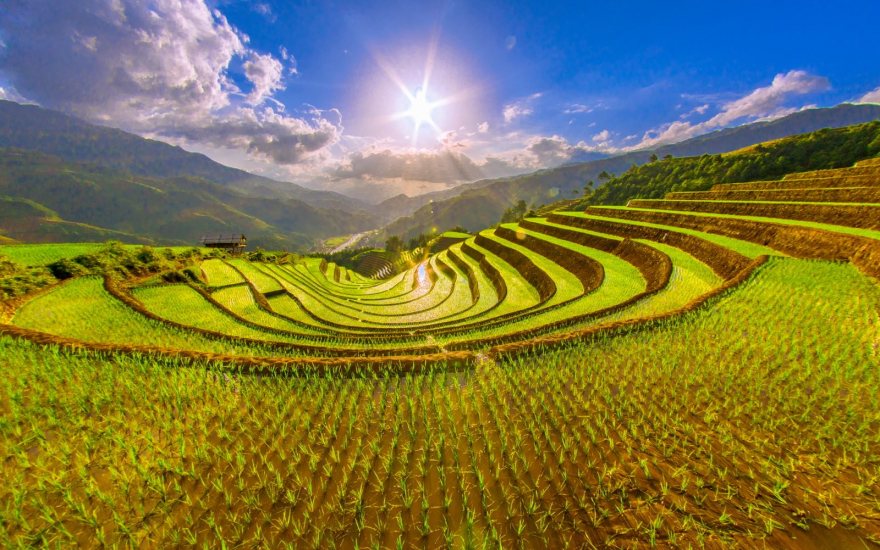 Em có biết?
Ruộng bậc thang ở Mù Cang Chải (Yên Bái), Hoàng Su Phì (Hà Giang), Sa Pa (Lào Cai) đã được công nhận là danh thắng quốc gia và trở thành địa điểm du lịch nổi tiếng.
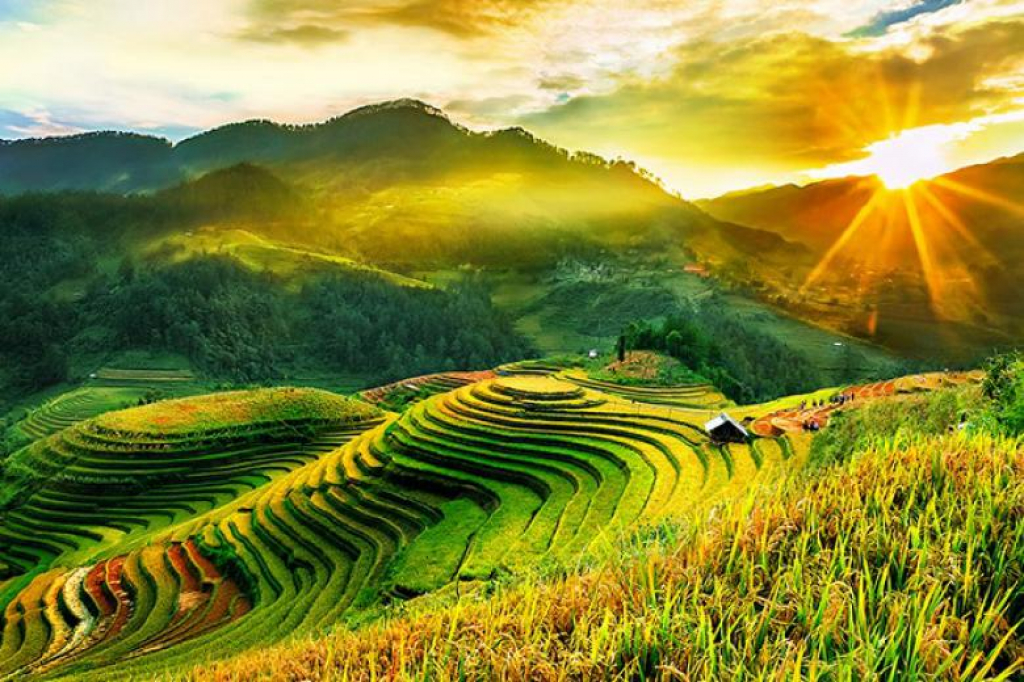 [Speaker Notes: Thiết kế: Hương Thảo – Zalo 0972.115.126. Các tài khoản khác đều là giả mạo, ăn cắp chất xám]
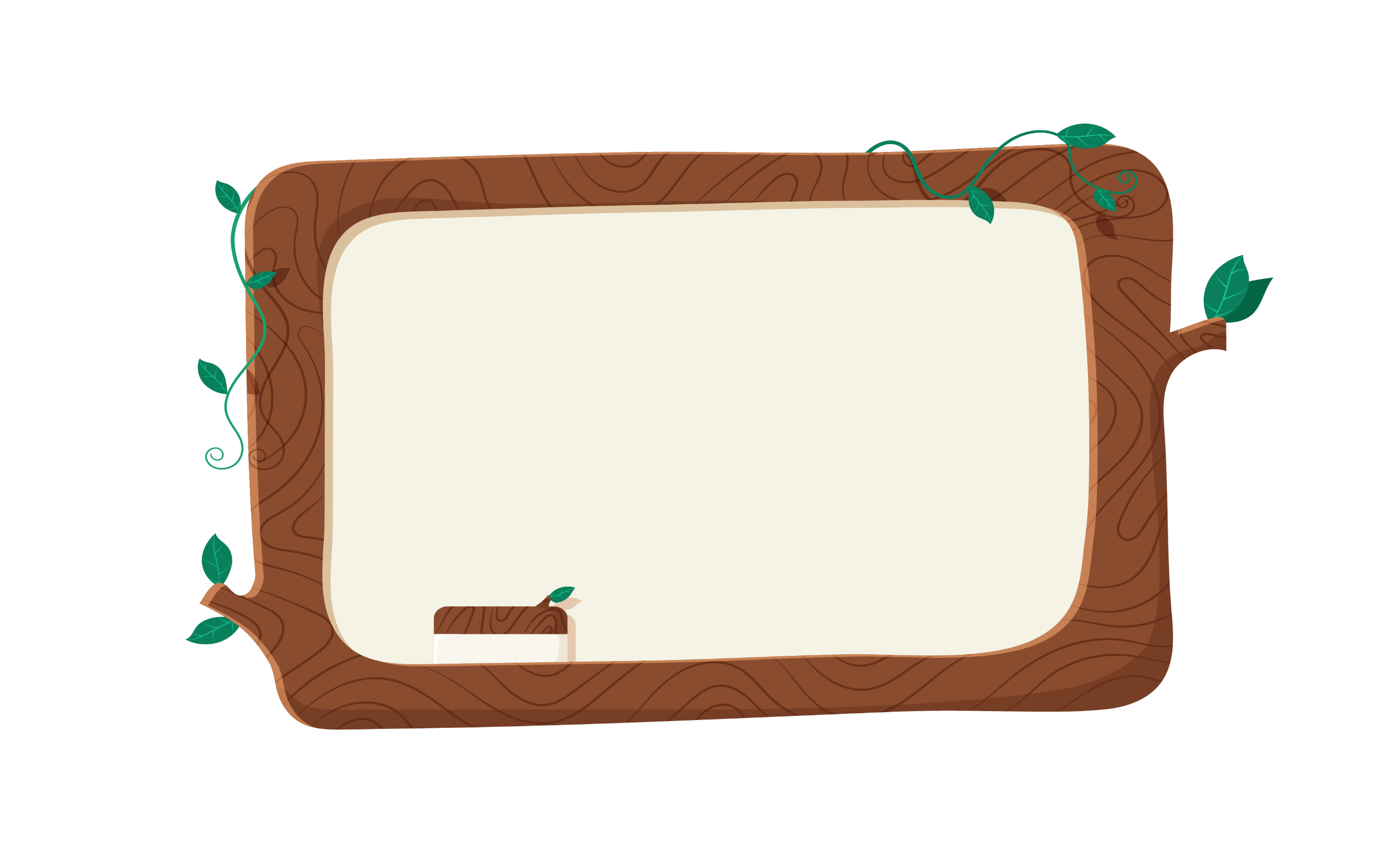 b) Xây dựng các công trình thủy điện
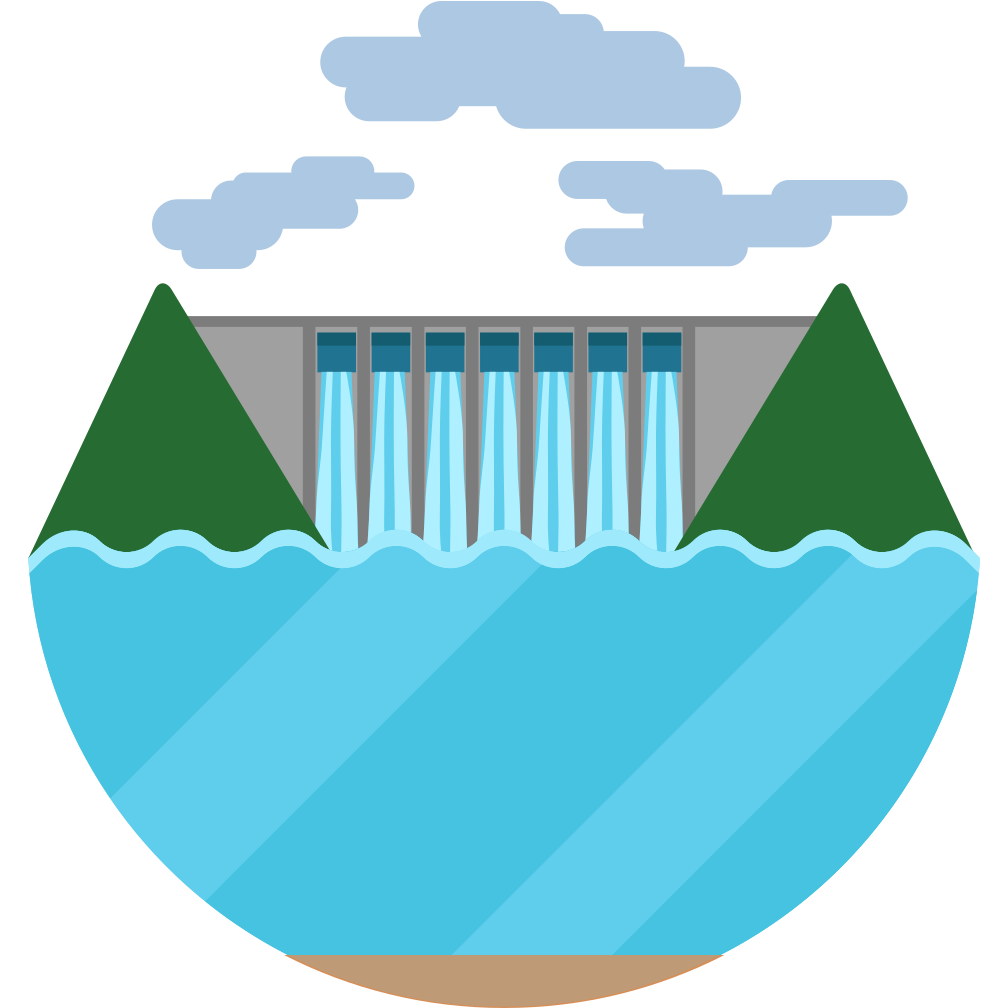 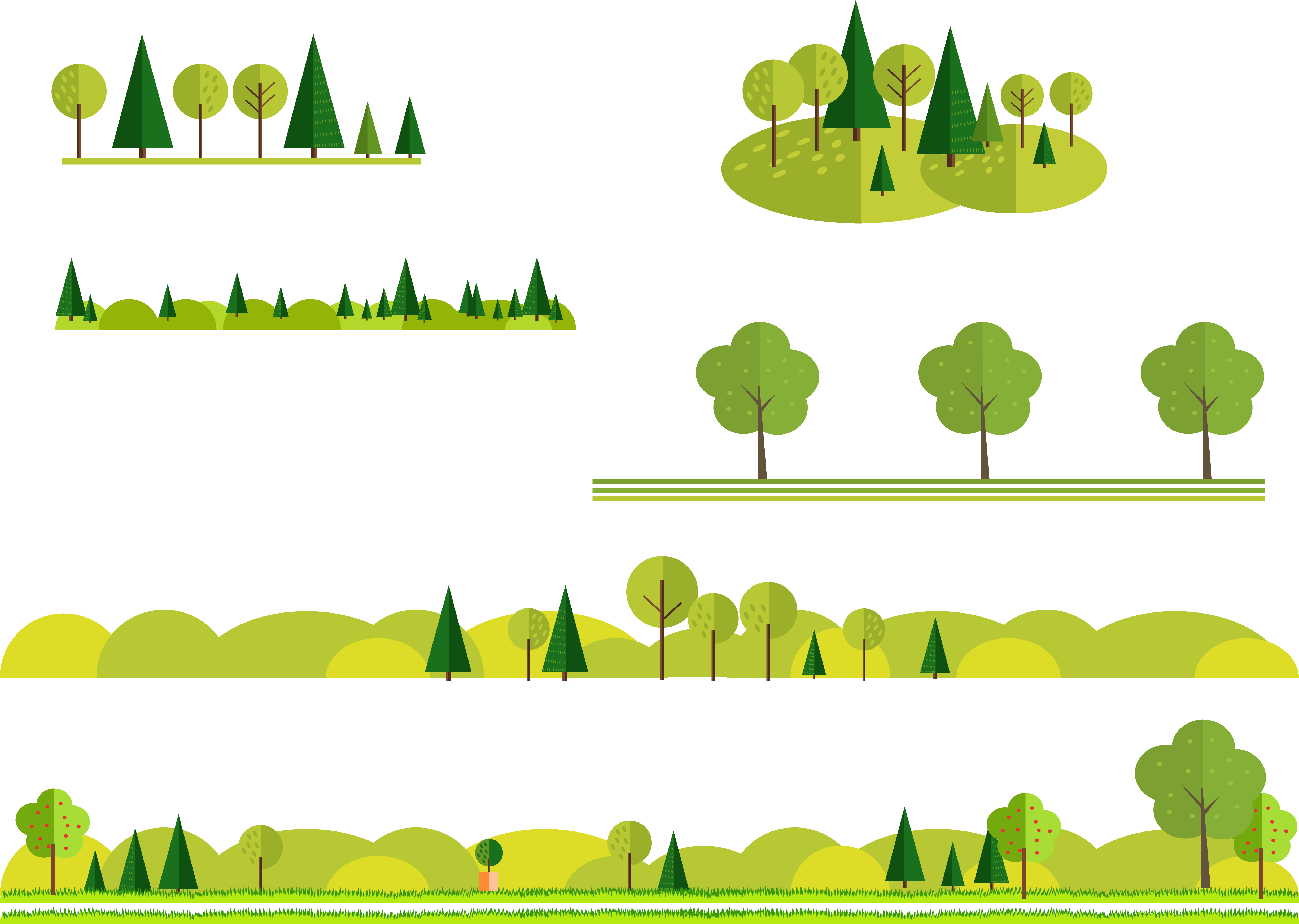 Đọc thông tin và quan sát các hình 5, 6, em hãy kể tên và xác định trên lược đồ một số nhà máy thuỷ điện ở vùng Trung du và miền núi Bắc Bộ.
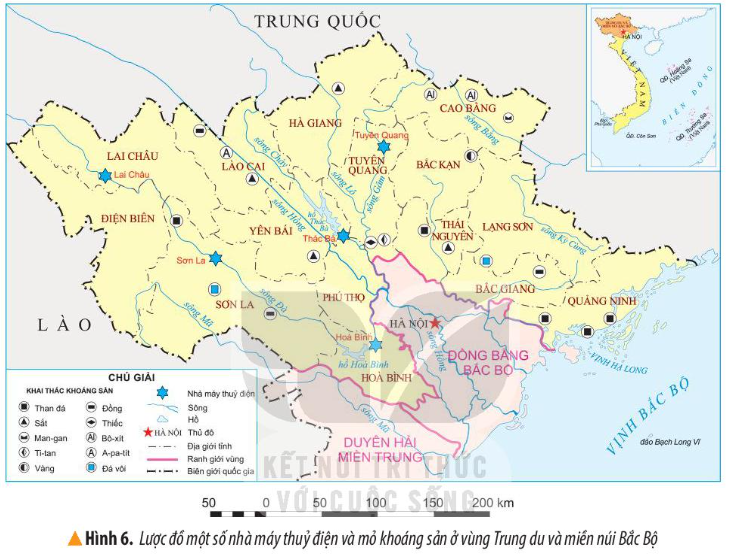 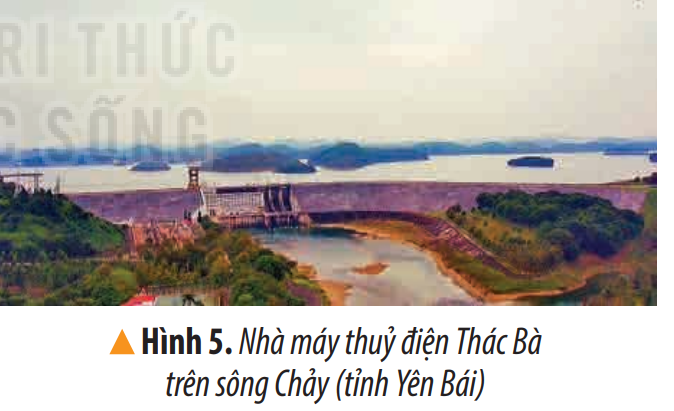 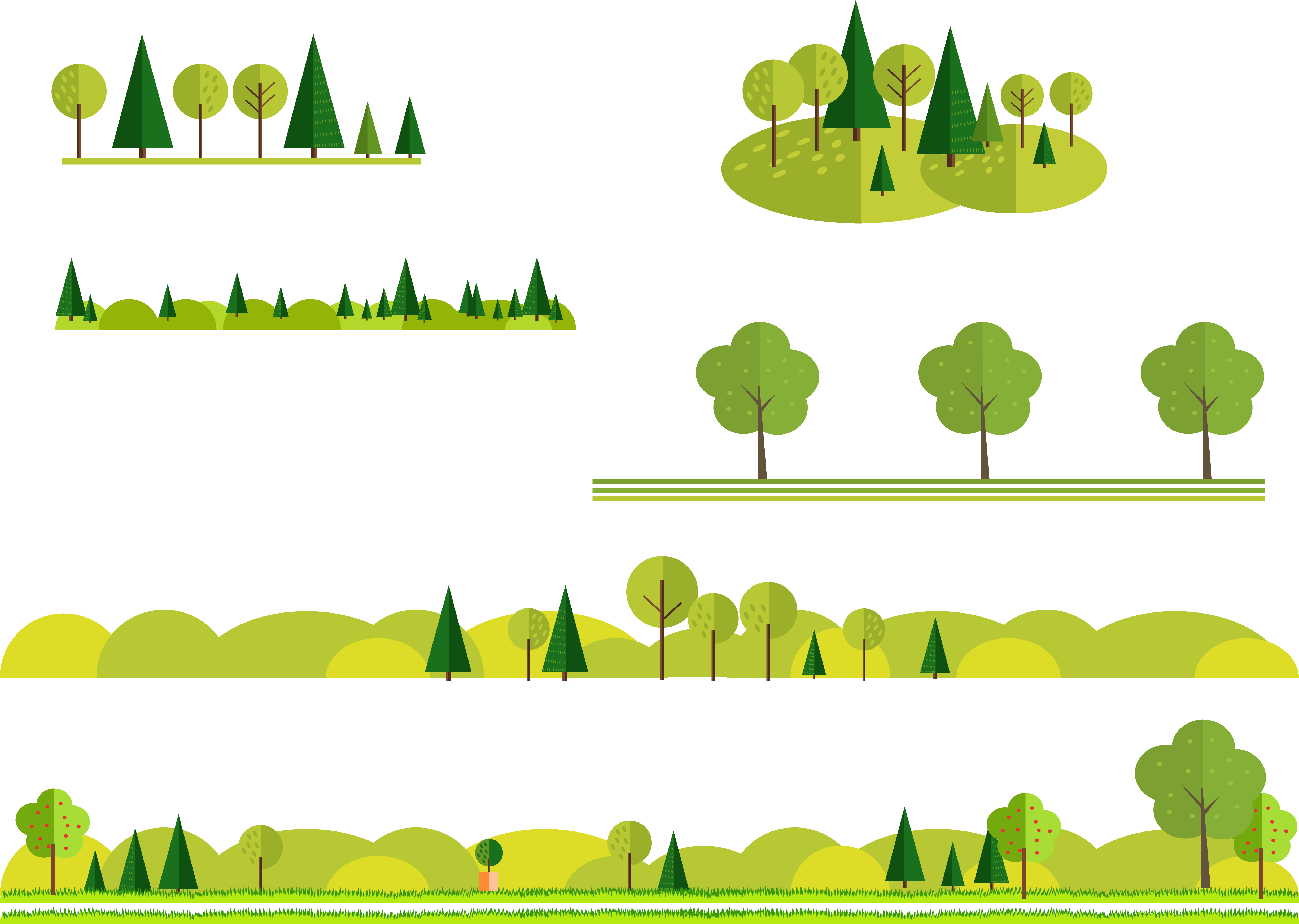 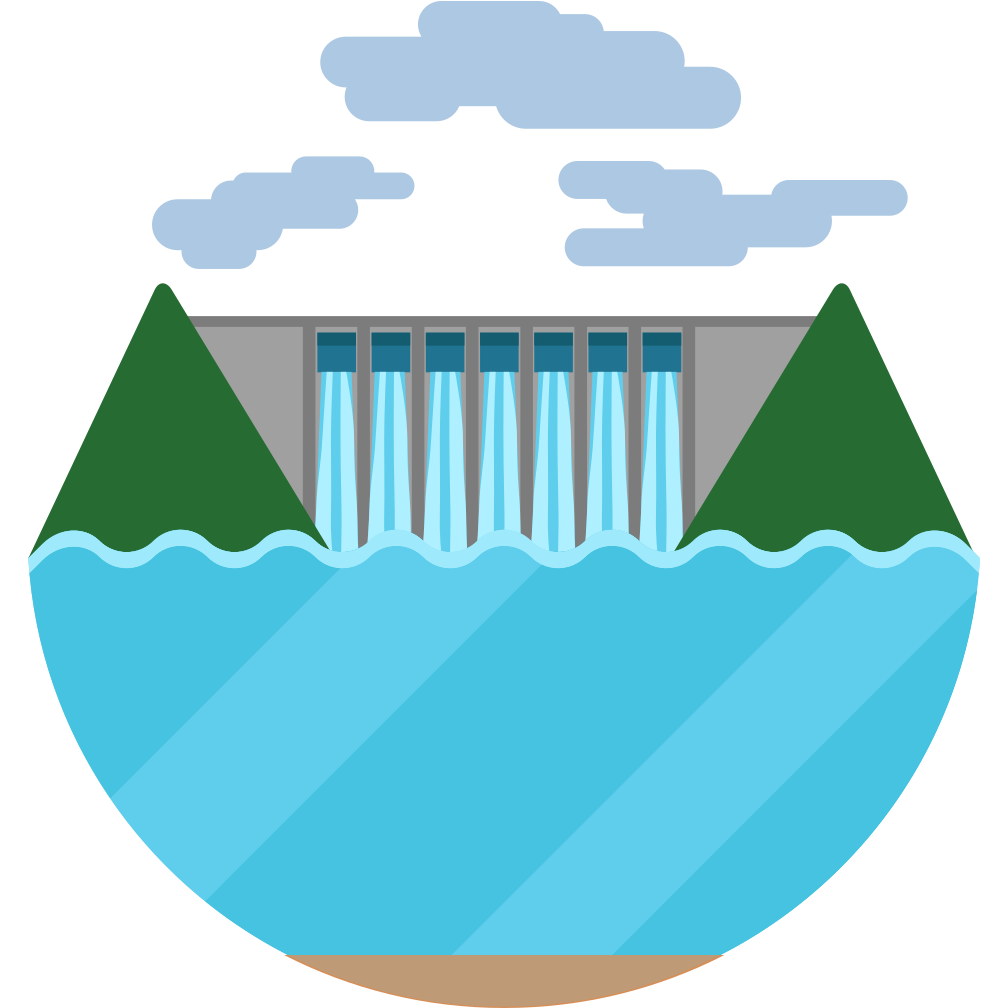 Sông ngòi ở vùng Trung du và miền núi Bắc Bộ có tiềm năng lớn để phát triển thuỷ điện. Nhiều nhà máy thuỷ điện đã được xây dựng, cung cấp điện phục vụ cho sinh hoạt và sản xuất, đồng thời giảm lũ cho vùng đồng bằng.
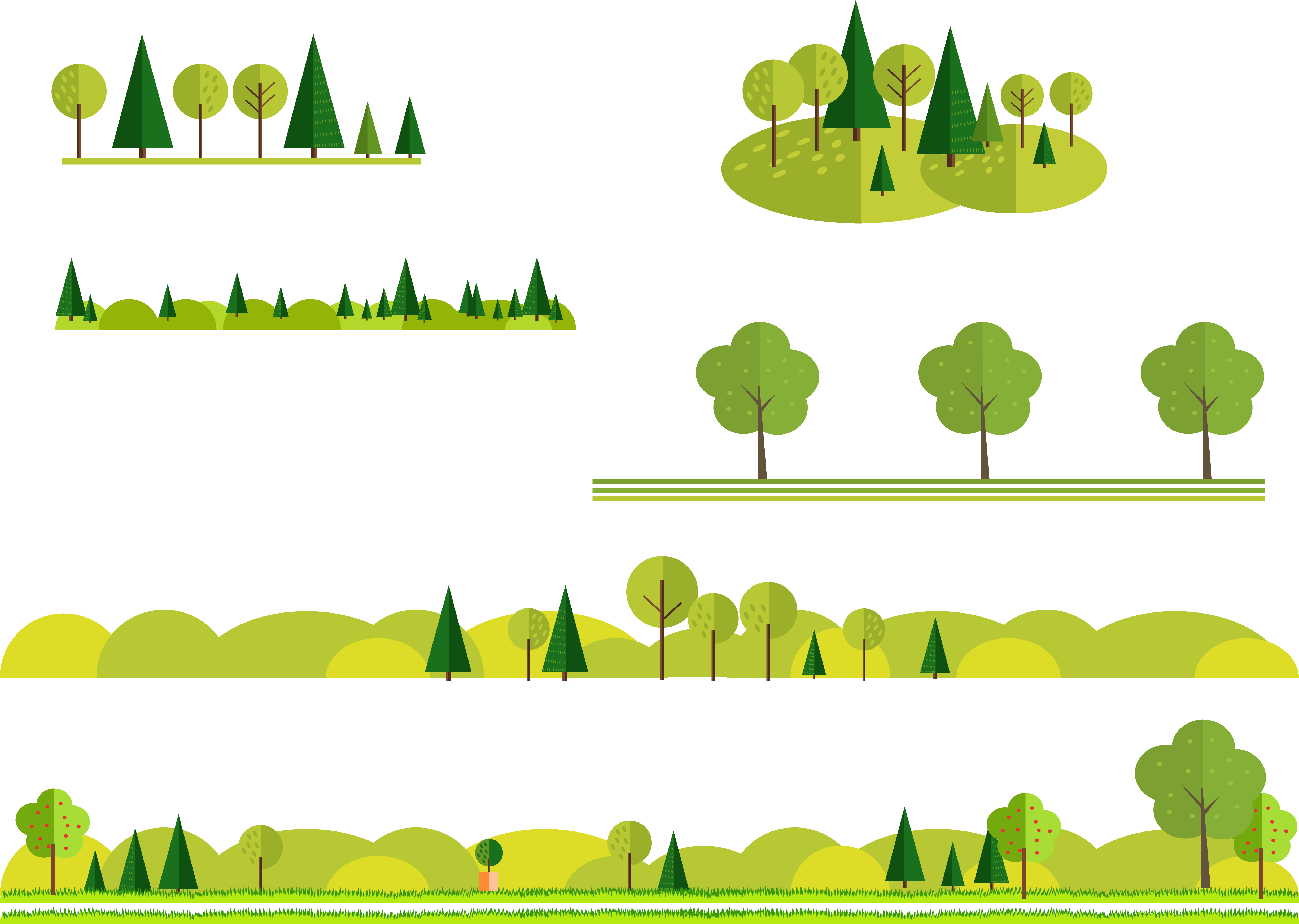 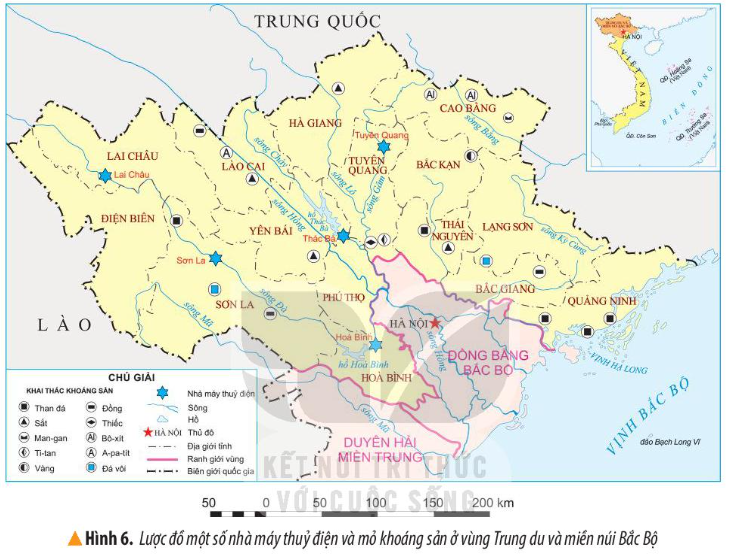 Nhà máy thủy điện Lai Châu.
Nhà máy thủy điện Sơn La.
Nhà máy thủy điện Thác Bà.
Nhà máy thủy điện Hòa Bình.
Nhà máy thủy điện Tuyên Quang.
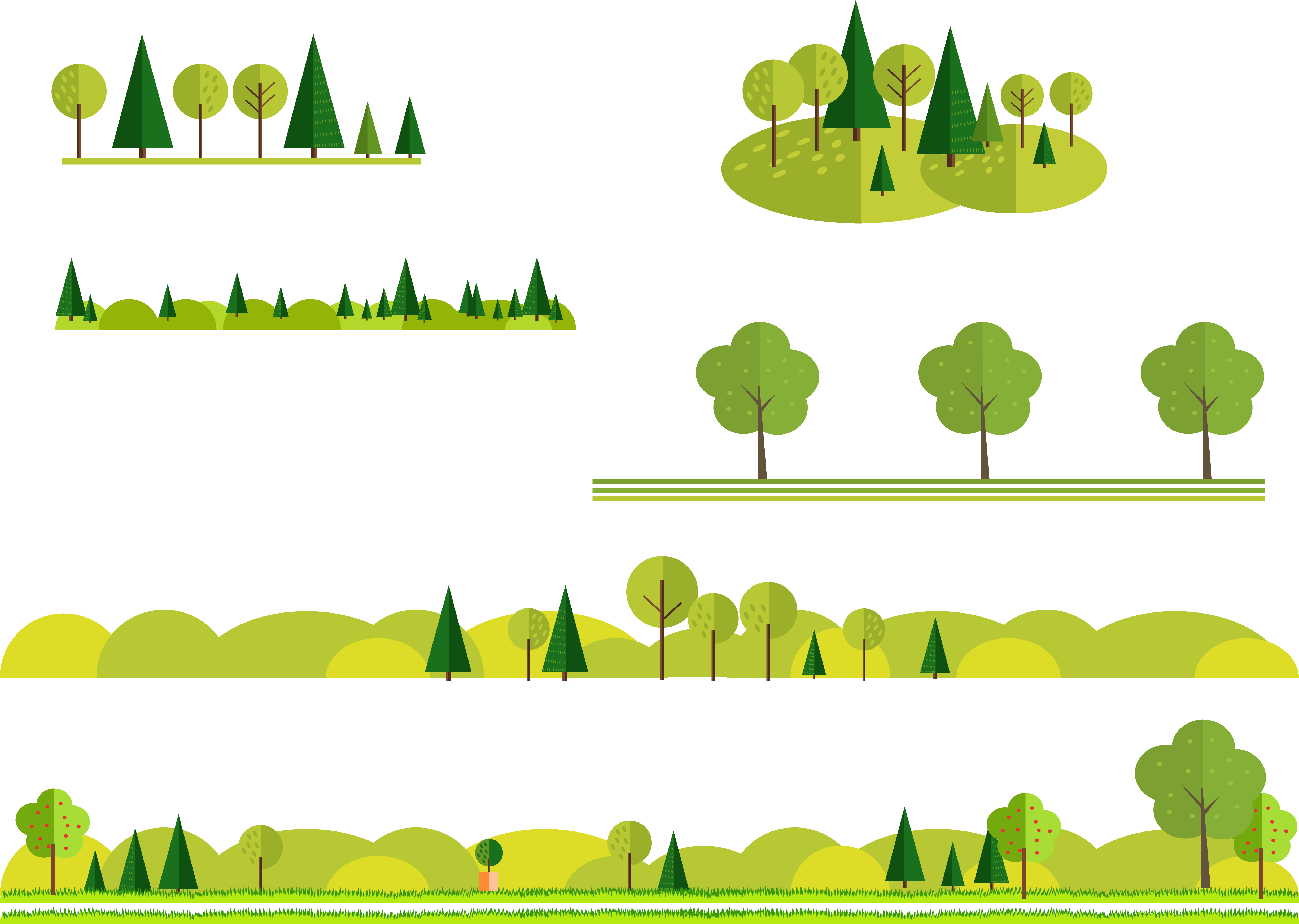 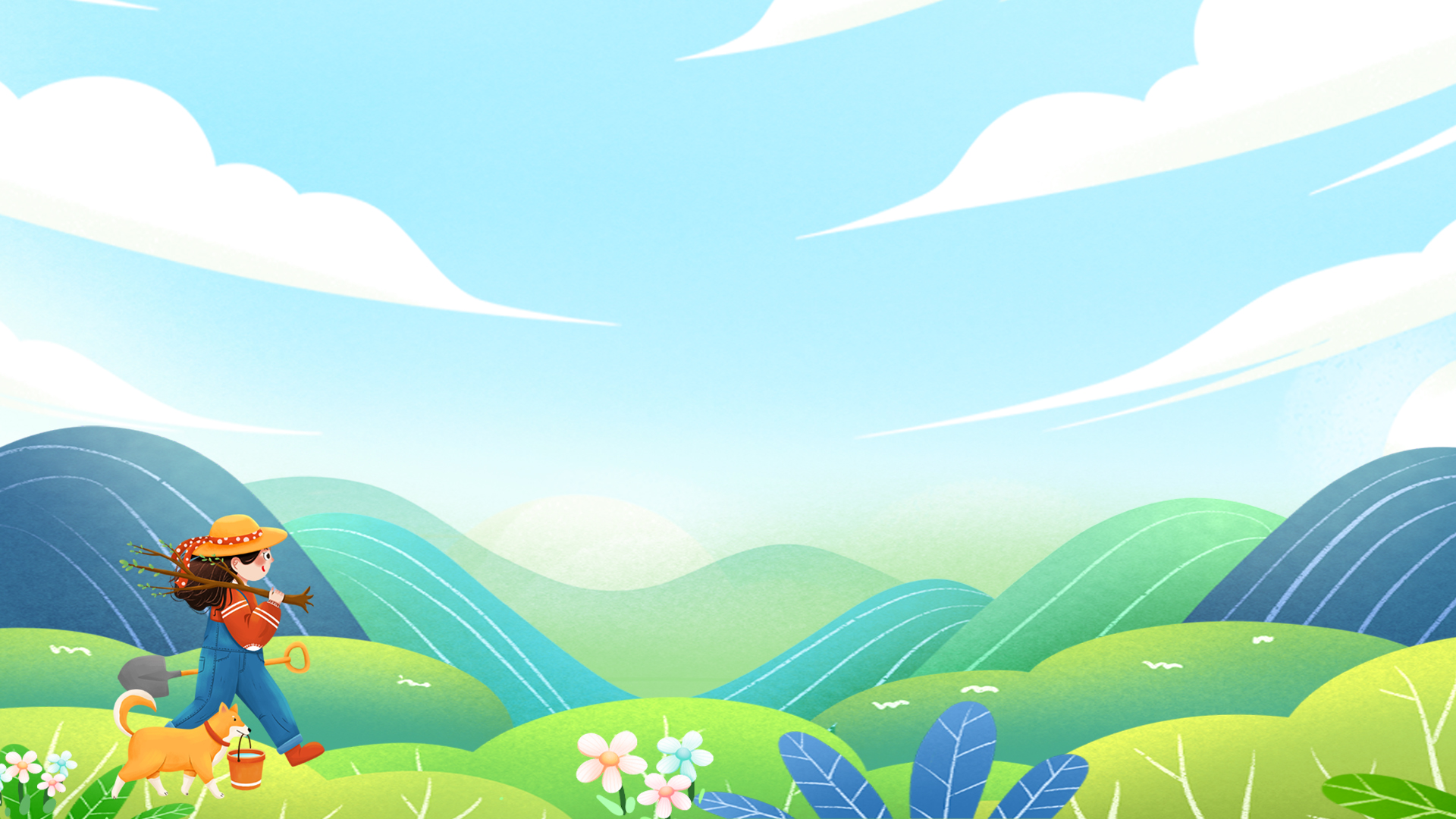 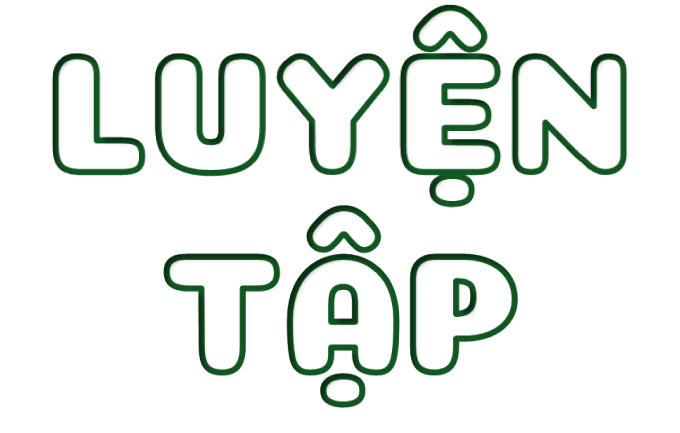 Mô tả (viết hoặc vẽ) cách thức khai thác tự nhiên (làm ruộng bậc thang, xây dựng công trình thủy điện) ở vùng Trung du và miền núi Bắc Bộ.
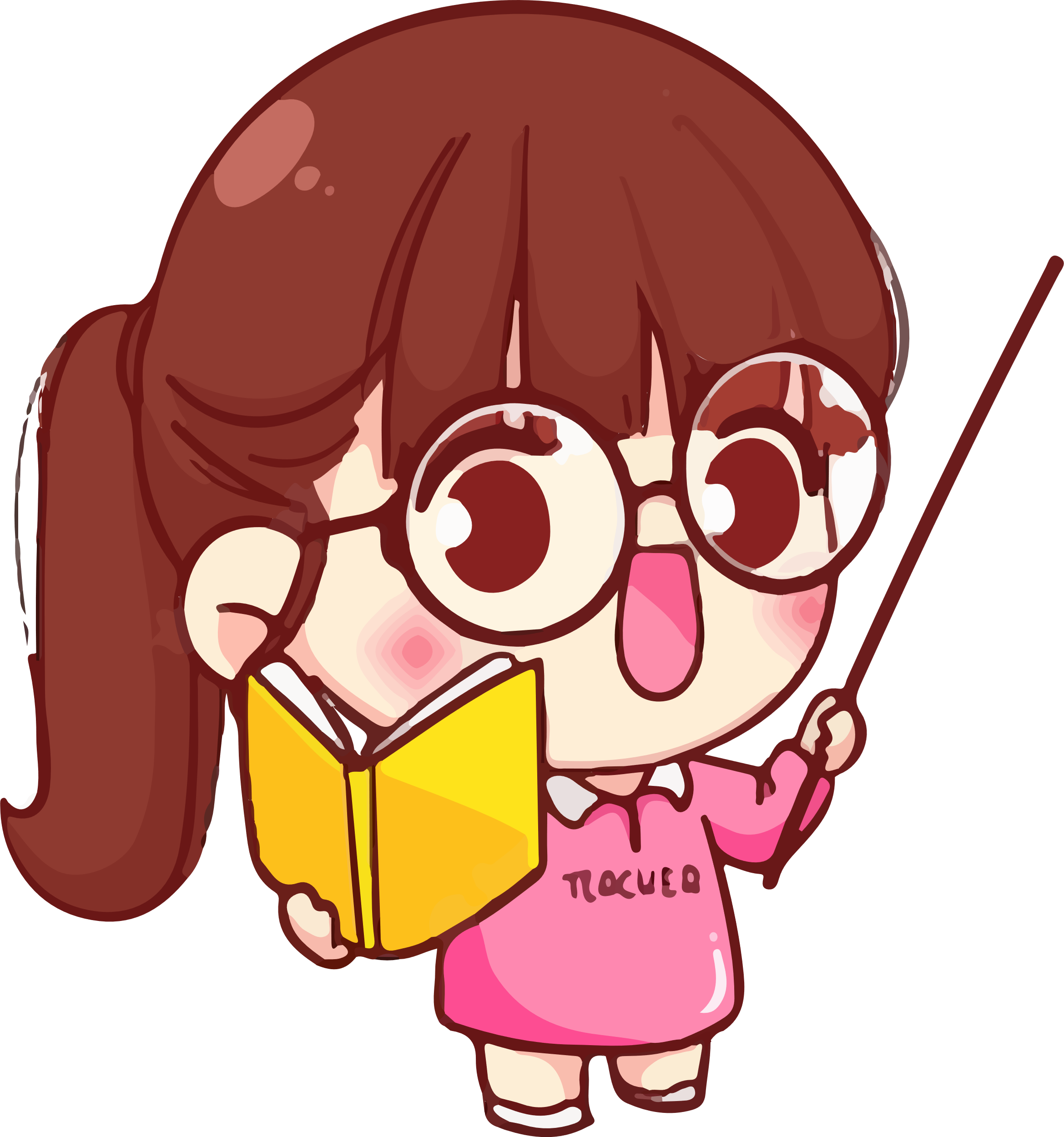 Gợi ý: Vẽ theo các tiêu chí (điều kiện để khai thác, cách thức khai thác, tác dụng (vai trò)
Ví dụ:
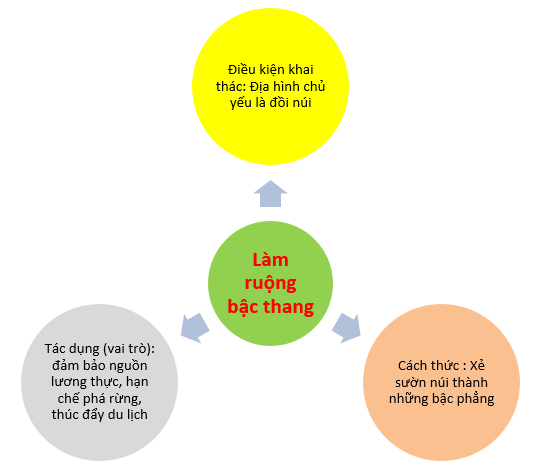 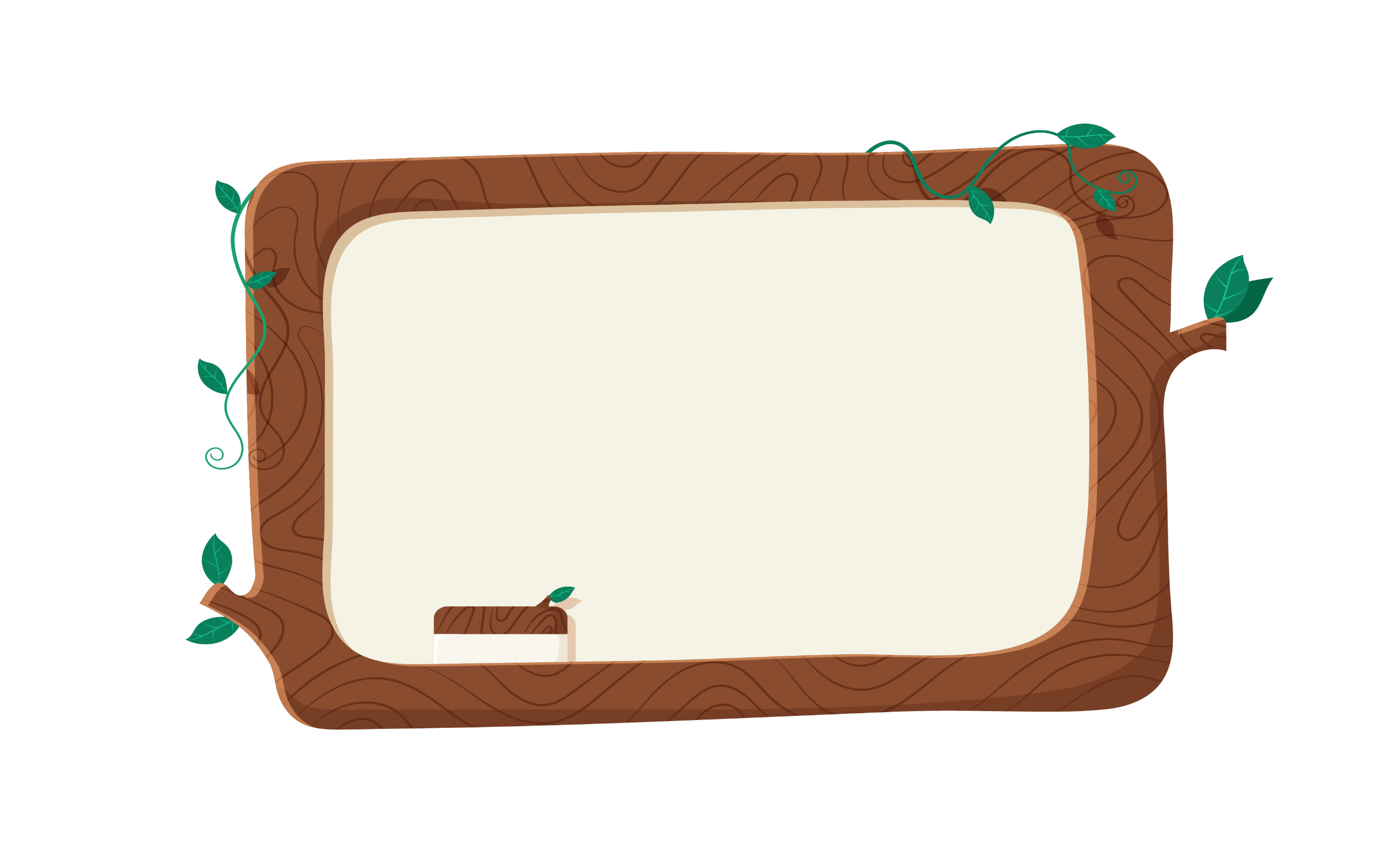 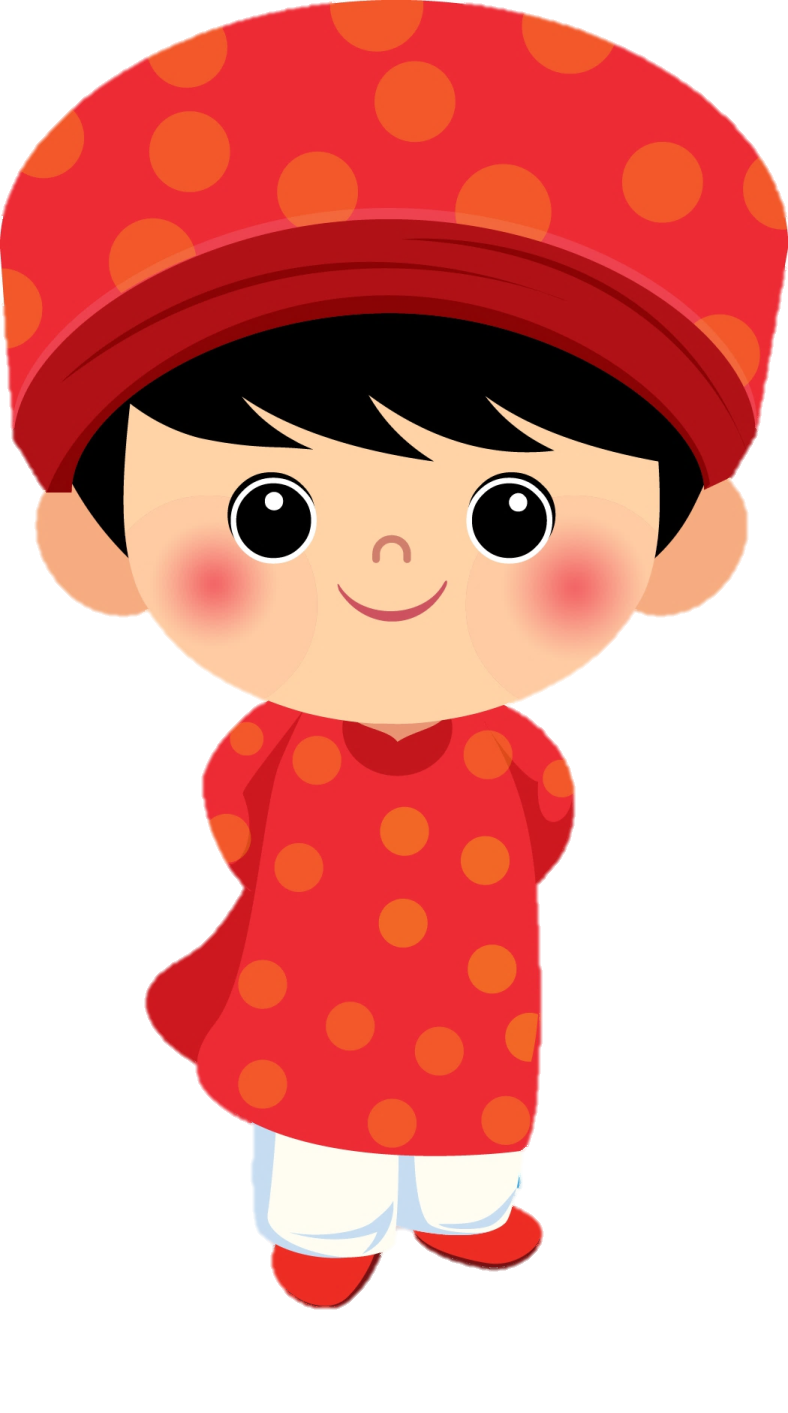 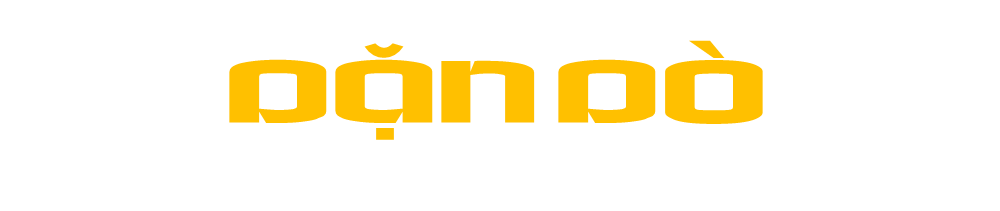 Về nhà xem lại bài.
- Chuẩn bị: Tiết 3 của bài
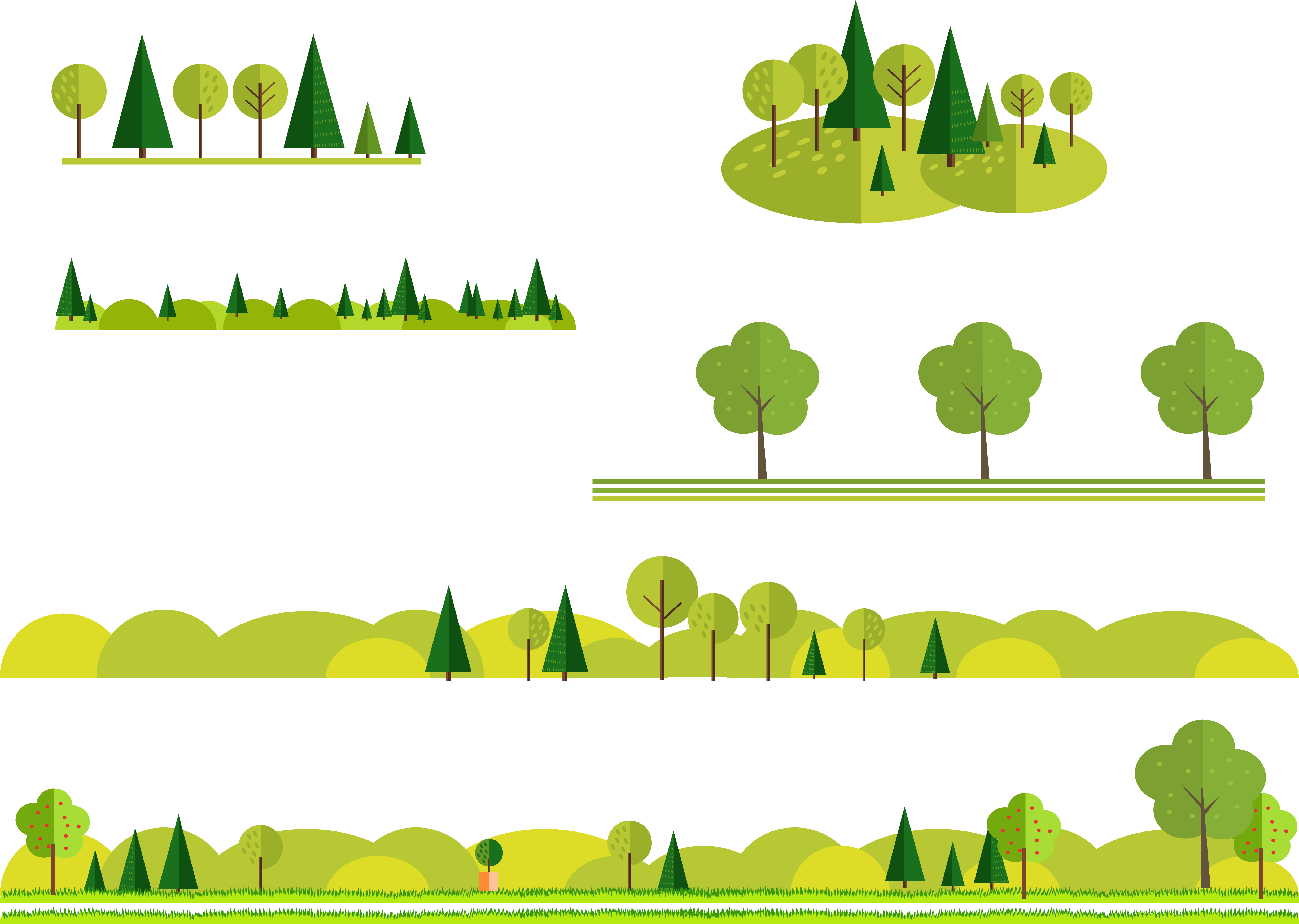 [Speaker Notes: Thiết kế: Hương Thảo – Zalo 0972.115.126. Các tài khoản khác đều là giả mạo, ăn cắp chất xám]
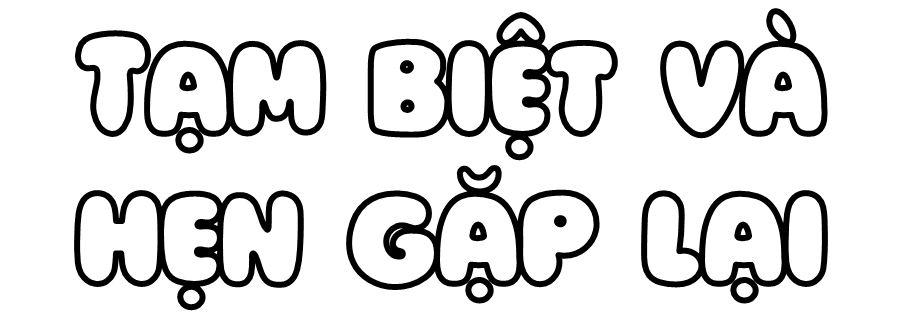